Encuadre semestre 2023-BHumanidades I
Objetivo:
Reconocerá los aspectos del encuadre mediante el diálogo con la finalidad de mejorar su desempeño académico en el curso.
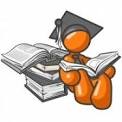 Profra. Araceli Martínez Parada
correo: p26araceligrupos@gmail.com.
Teléfono celular: 2221937088
ENCUADRE
Objetivo:Reconocerá los aspectos del encuadre mediante el diálogo con la finalidad de mejorar su desempeño académico en el curso.
Fechas importantes del semestre                        2023B
Calendario
Inicio del curso
28 de agosto del 2023.
Suspensiones
2° de noviembre del 2023.
 20 de noviembre del 2023
, 1°de enero del 2024
Vacaciones
18 de diciembre al  2 de enero  del 2024.
Fin del Curso.
26 de enero del 2024.
1er parcial 
2 al 6 octubre del 2023 
2do parcial
6  al 10 de noviembre del 2023.
3er parcial
11al 15 de diciembre del 2023
Regularización 
15 al 19 de enero  del 2024
Fechas importantes del semestre                        2023B
Calendario
Consejo consultivo
29 septiembre 2023
27 de octubre del 2023
24 de noviembre del 2023
26 de enero 2024.
Etapa de extraordinarios 
Primera.
4 al 6 septiembre del 2023 
Segunda. 
3 al 5 de octubre del 2023.
Tercera
21 al 23 de noviembre del 2023
Cuarta 
6 al 8 de febrero  del 2024
Aspectos del Encuadre
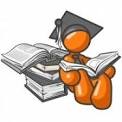 Participa
Análisis de expectativas
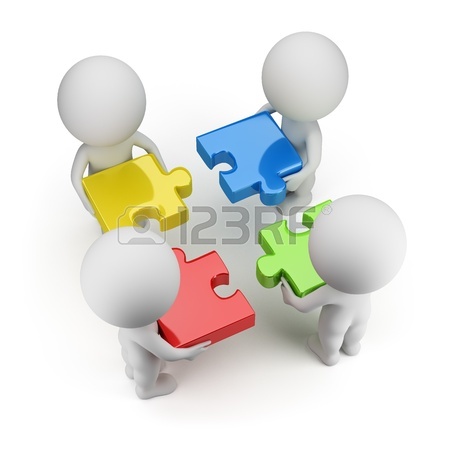 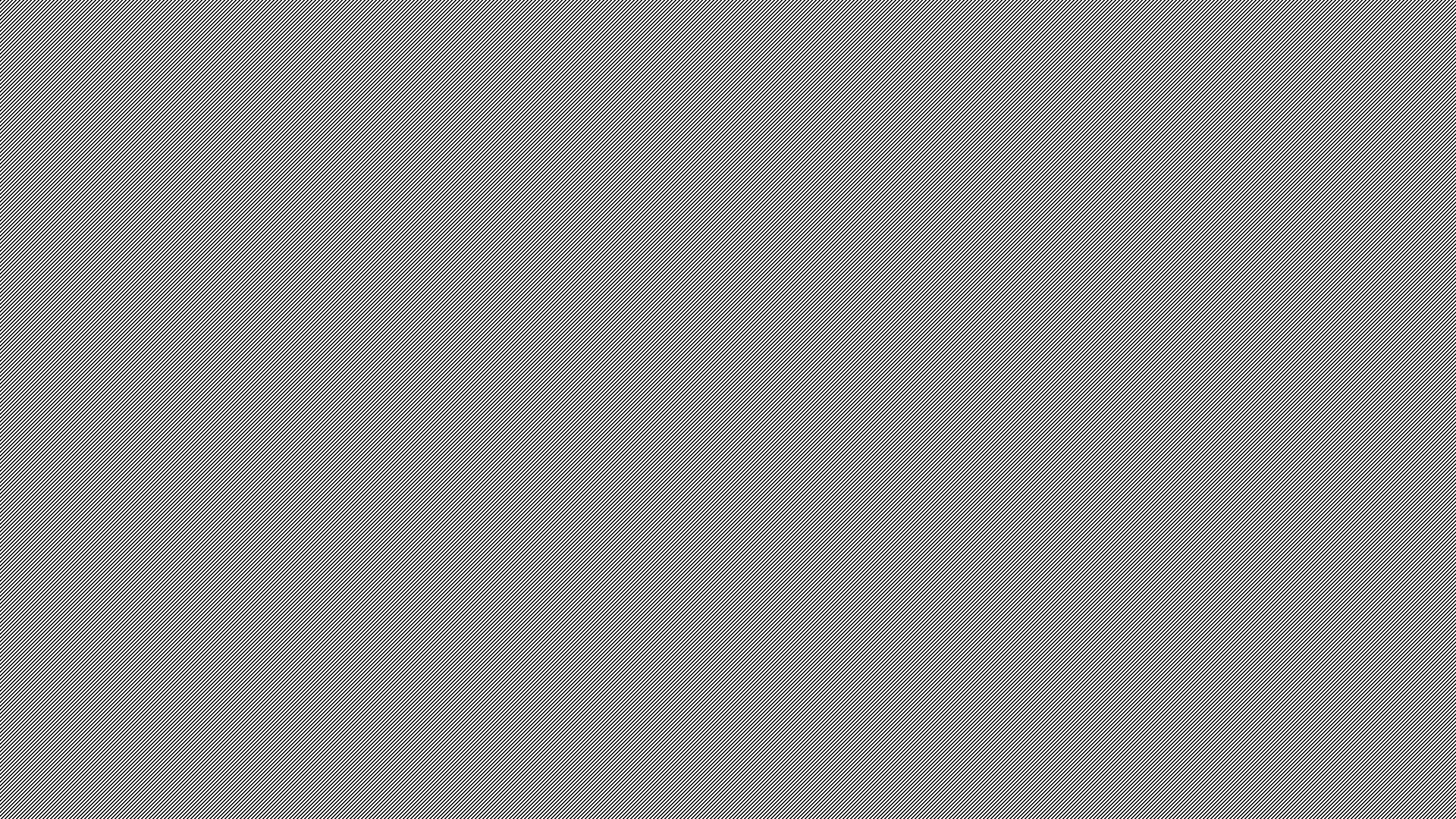 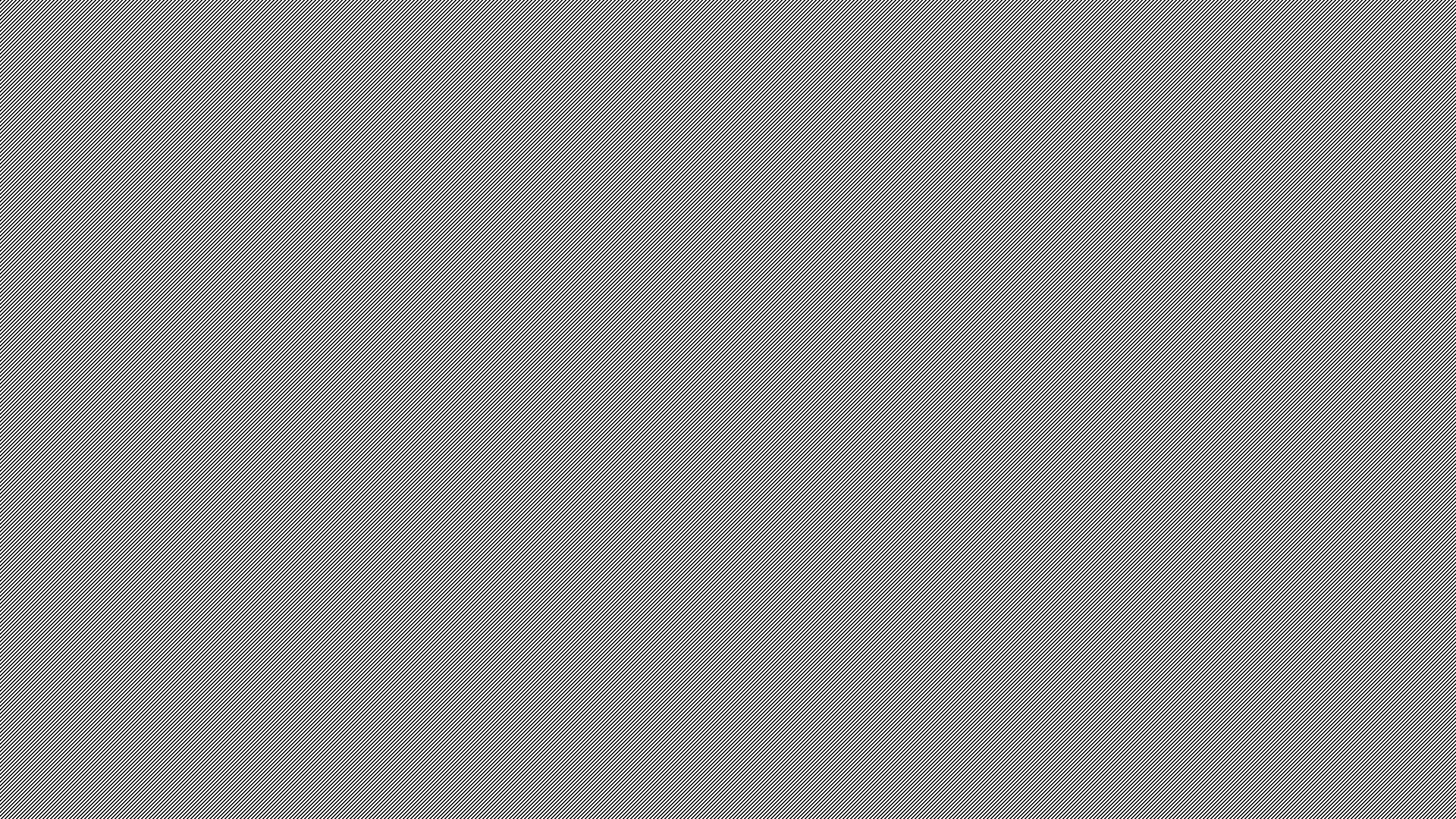 Estilos de Aprendizaje
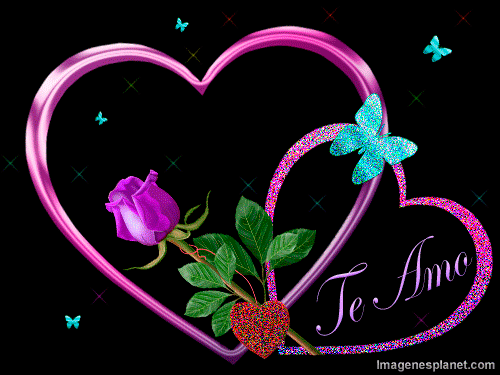 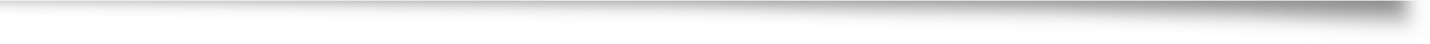 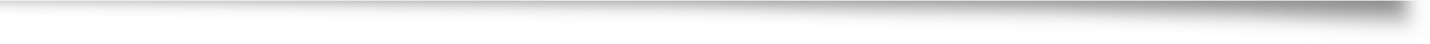 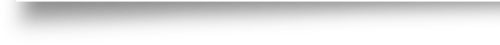 De Brandler y Grinder
Visual

Kinestésico

Auditivo
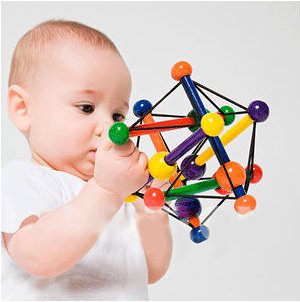 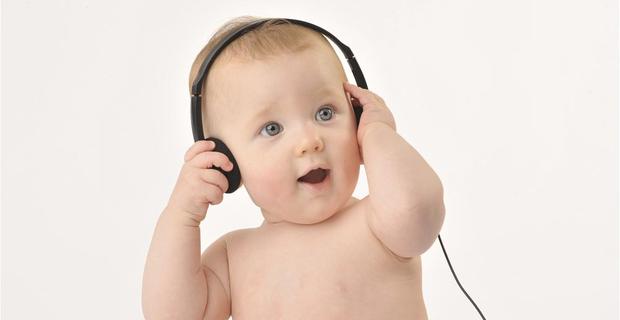 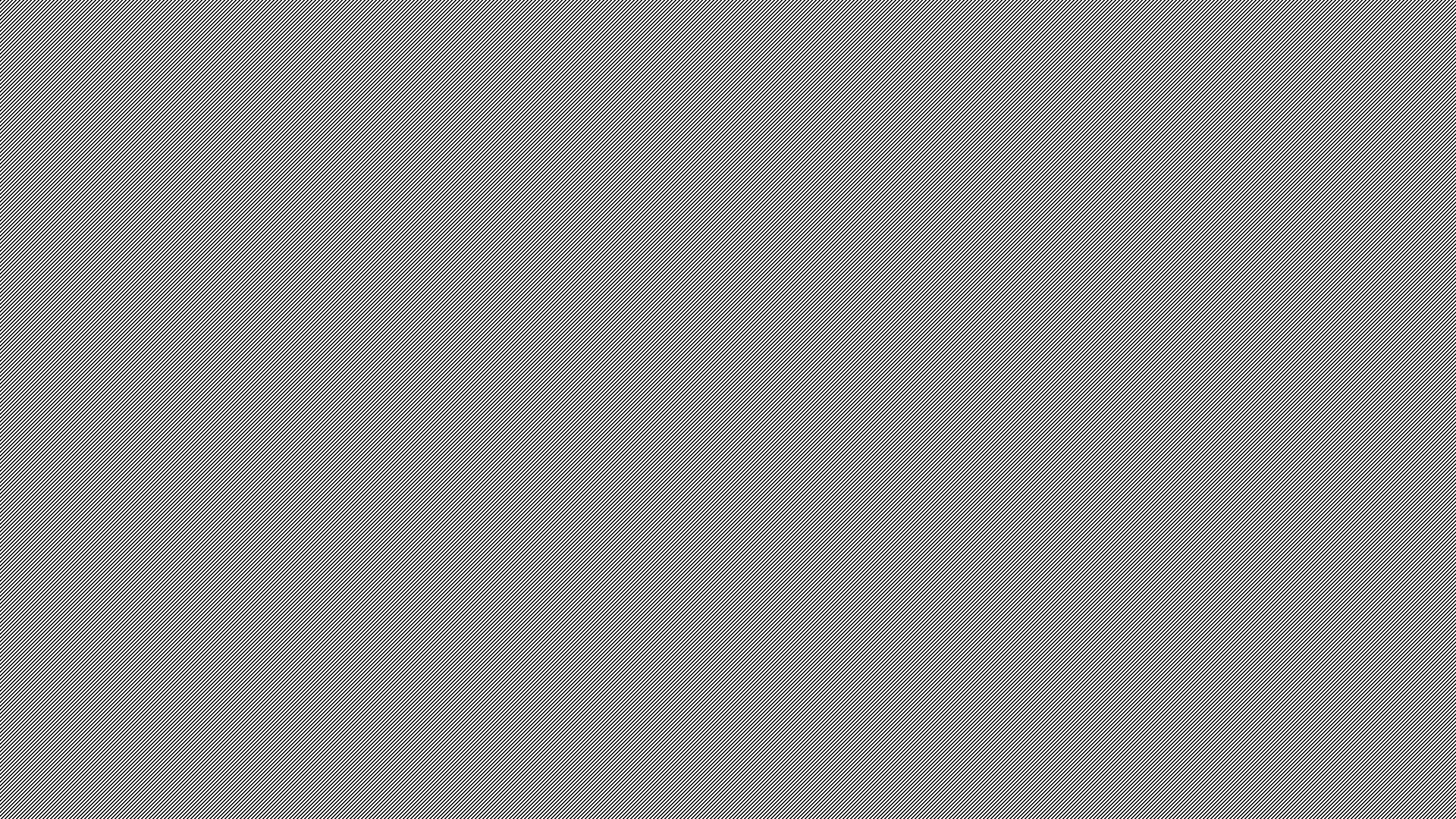 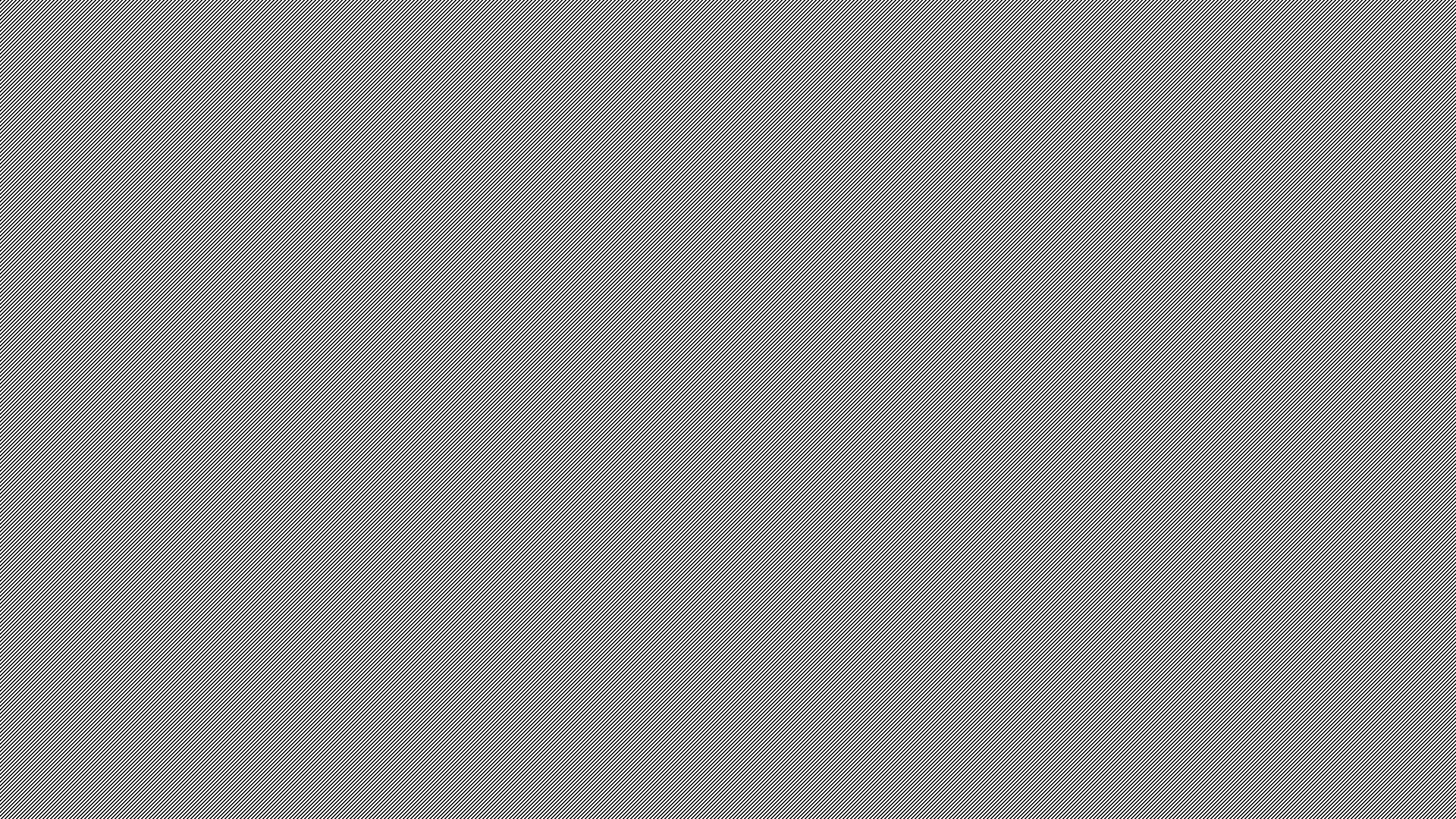 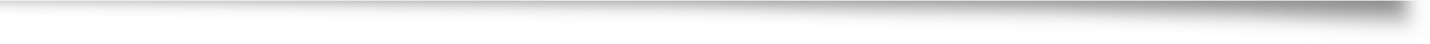 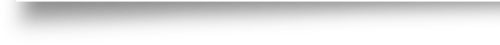 Visuales
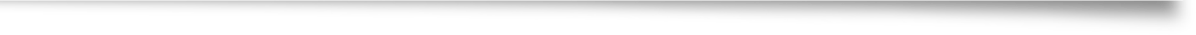 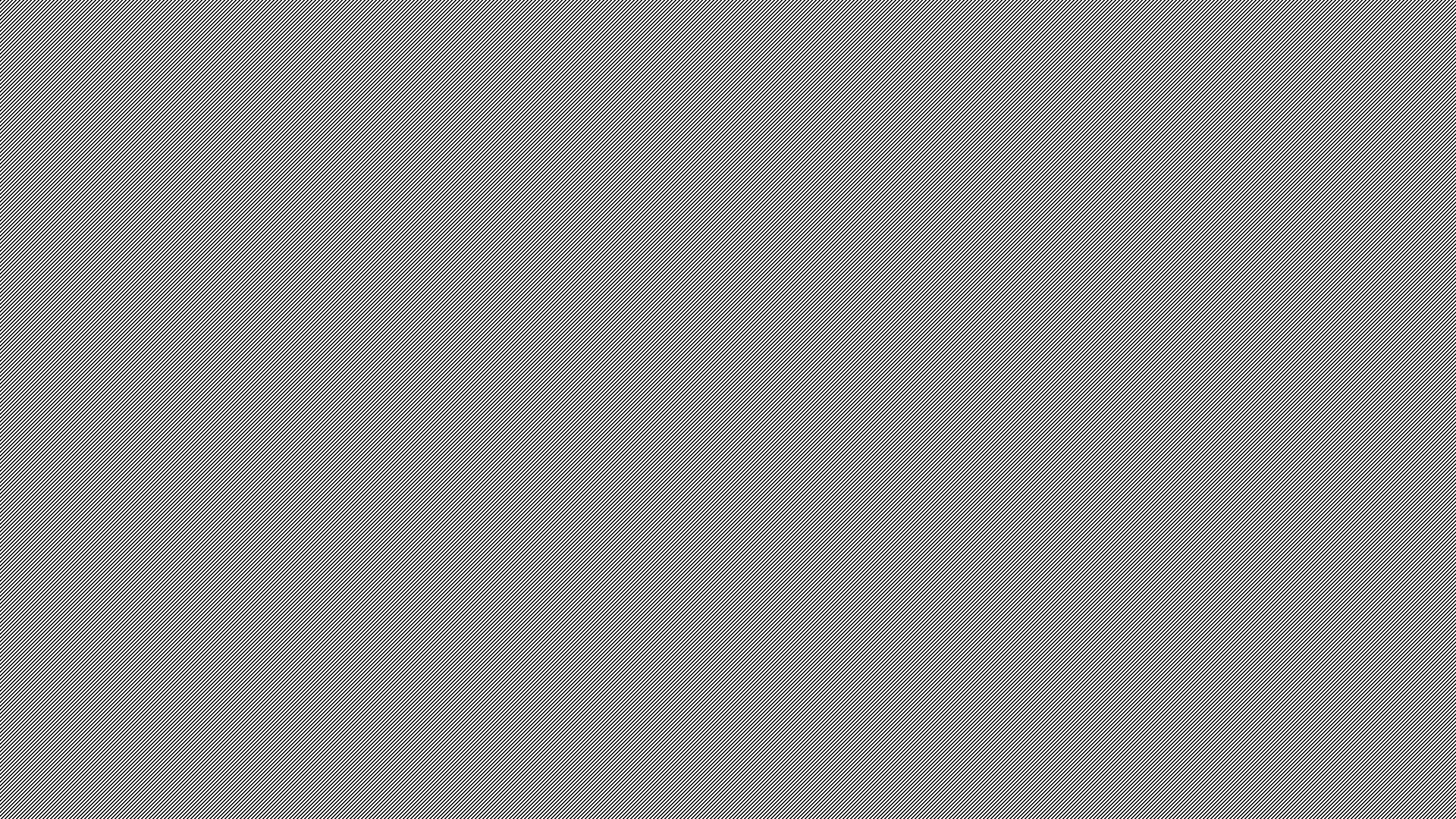 Expresa sus             sentimientos espontáneamente.
Llora, se emociona, enoja  y deprime con facilidad.
Actúa llevado por el impulso.
Su mirada es hacia abajo, respiración profunda, voz      lenta  y   grave.
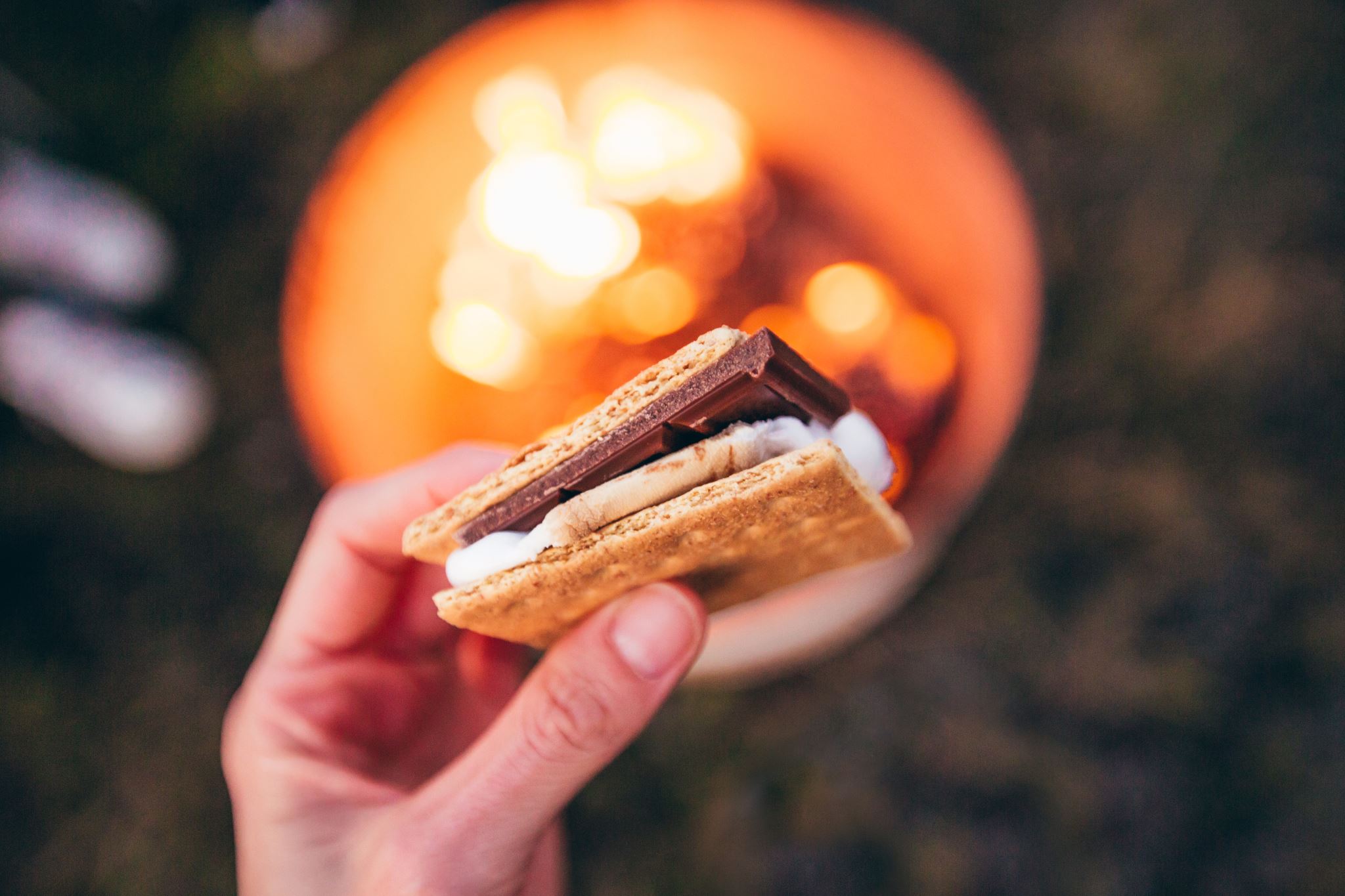 Kinestésico
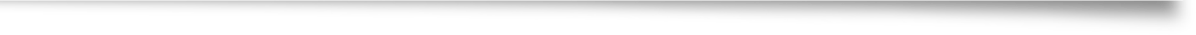 Puro Corazón
Auditivo
Tiene vida interior.
Hablan lo que les interesa.
Excelente conversador.
Capacidad de organizar.
Les molesta el ruido.
Mira de un lado a otro hacia sus orejas.
Estilo conservador y elegante.
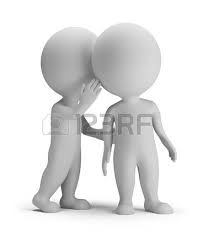 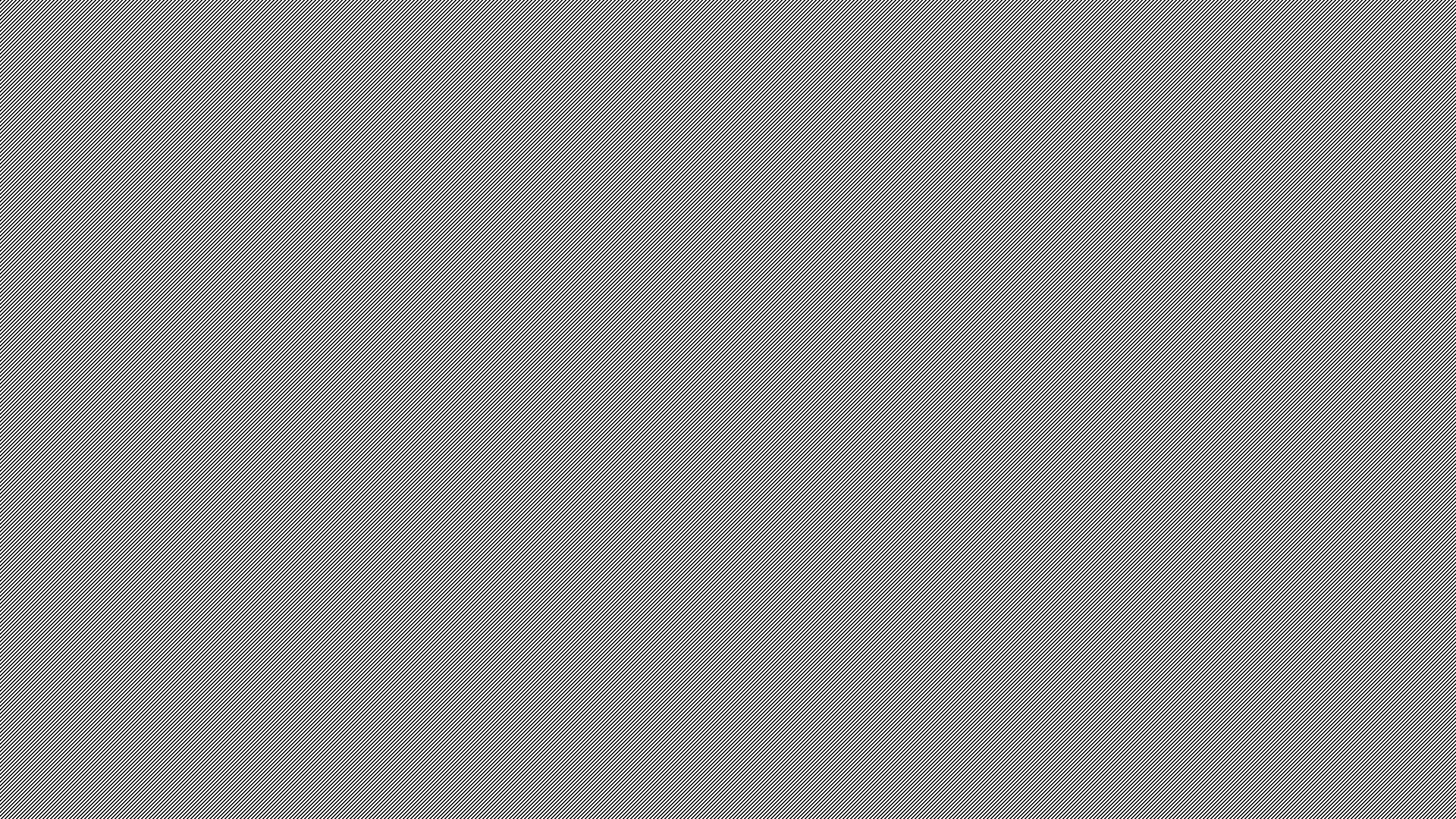 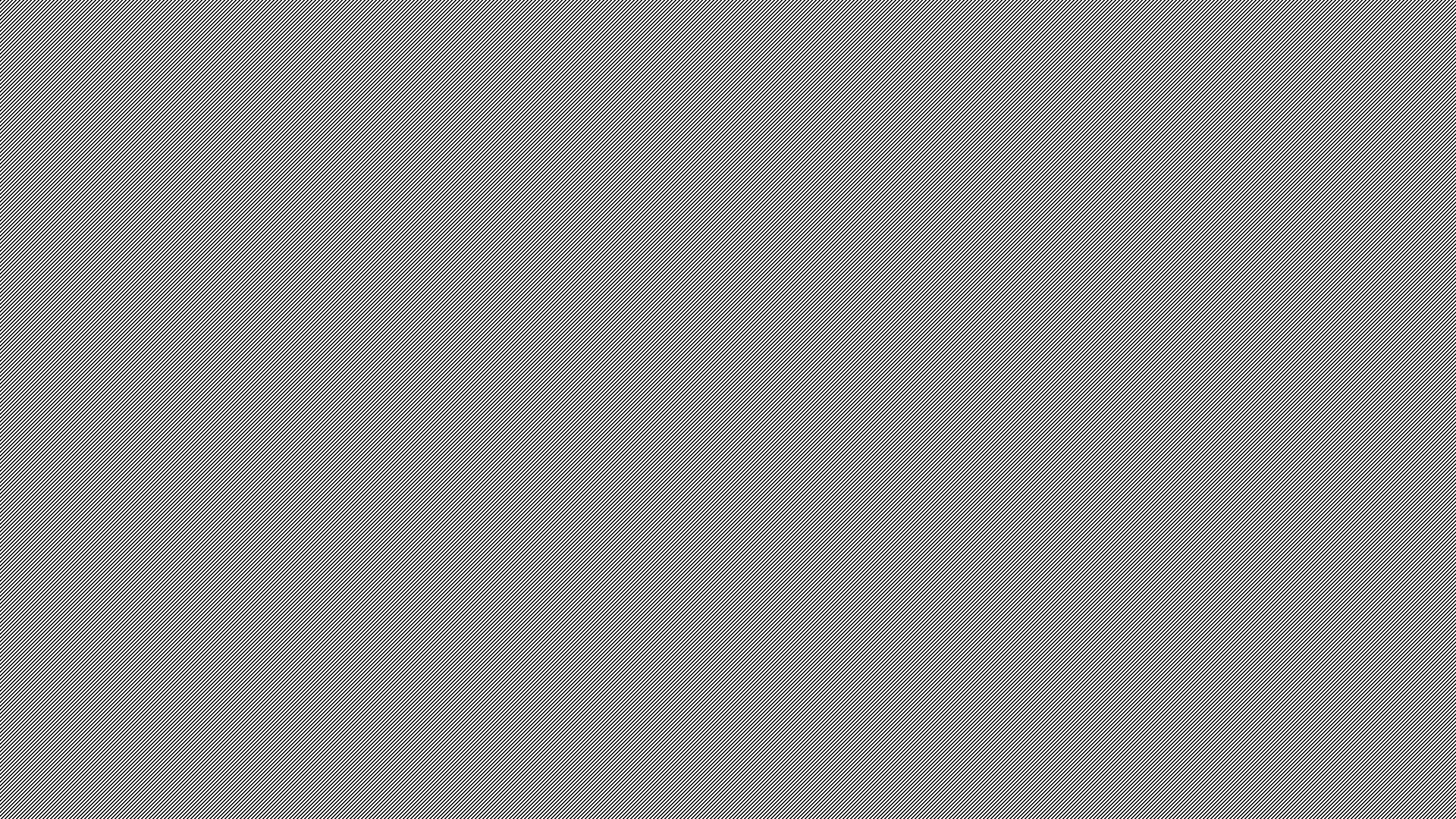 Progresiones, Categorías, subcategorías y Metas
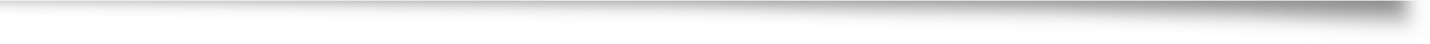 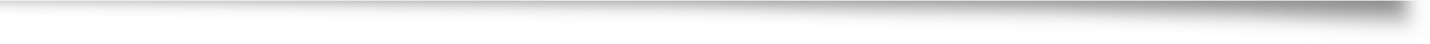 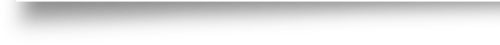 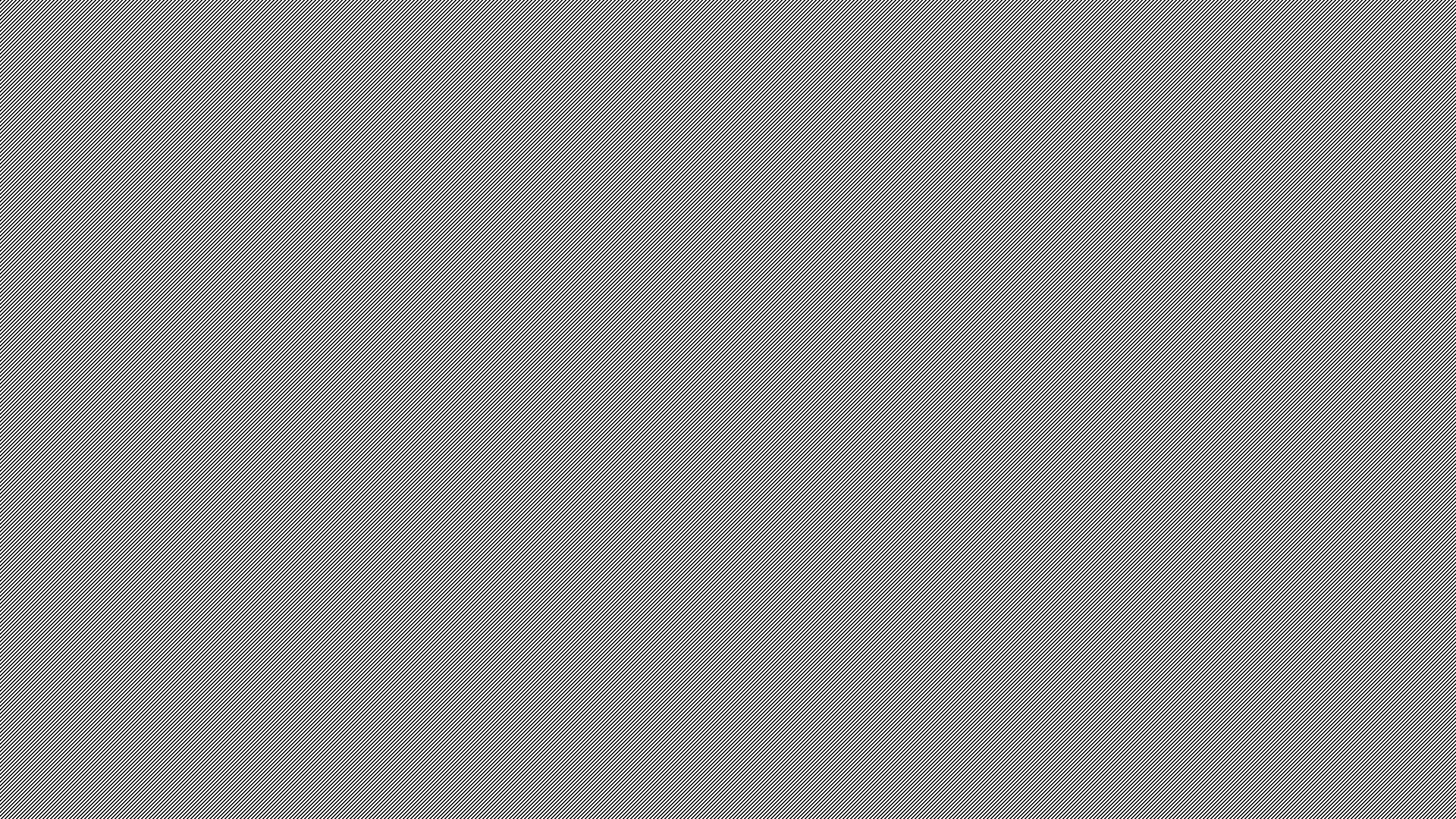 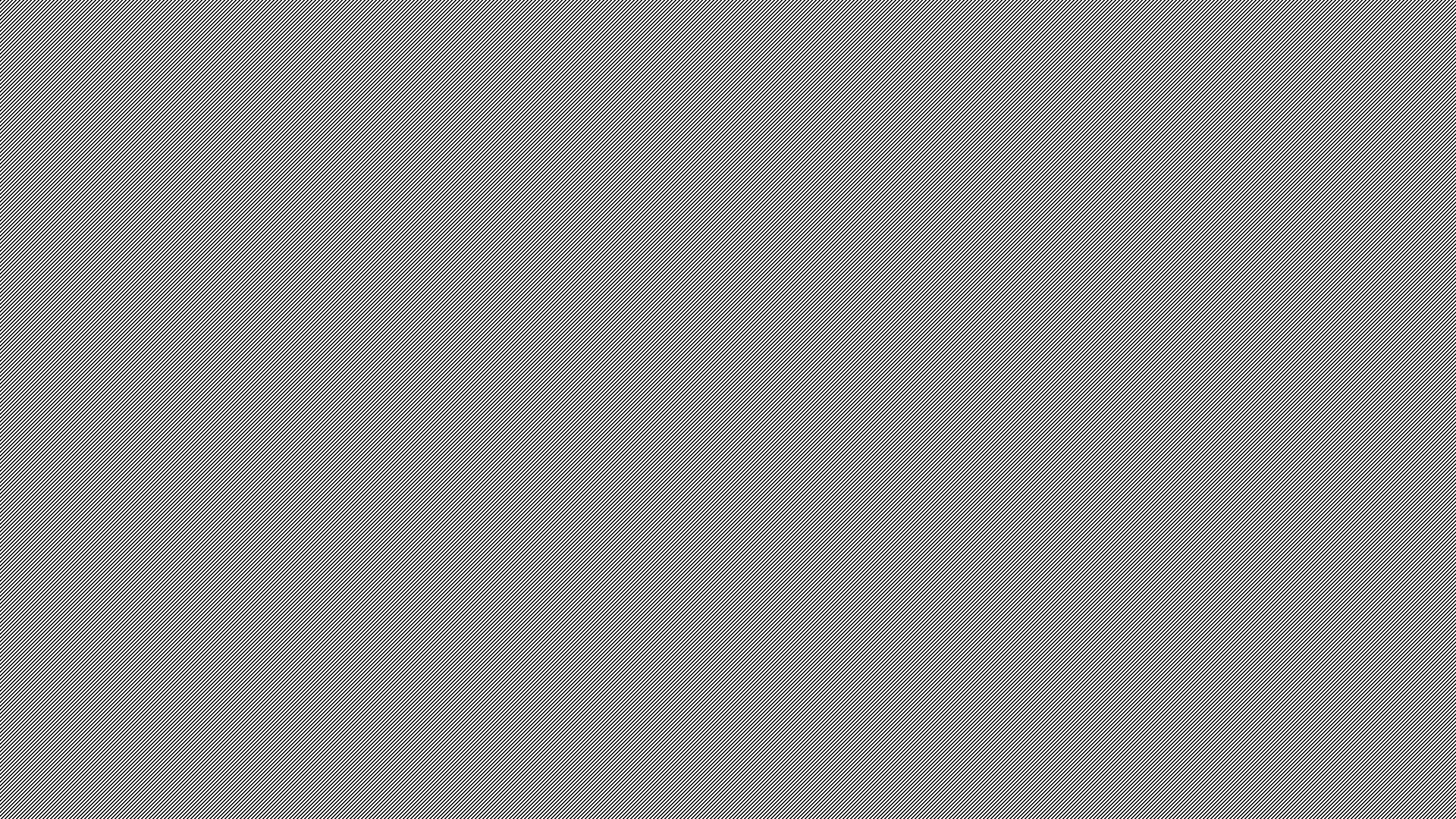 1.Utiliza los significados (culturales, políticos, históricos, tecnológicos, entre otros) de las prácticas, discursos, instituciones y acontecimientos que constituyen su vida y los vincula a sus capacidades de construir la colectividad con base en los aportes de las humanidades. 

2.Examina los significados (culturales, políticos, históricos, tecnológicos, entre otros) de las prácticas, discursos, instituciones y acontecimientos que constituyen su experiencia individual y los vincula a sus capacidades de construir la colectividad con base en aportes de las humanidades.
3.Analiza de forma humanística las concepciones de la colectividad de forma crítica y reflexiva para fortalecer su capacidad de decisión en situaciones de su vida. 

4. Pone a prueba las concepciones de la colectividad vinculándolas a su capacidad de decisión en situaciones de su vida usando los saberes y conocimientos de la literatura y la filosofía.
Metas de aprendizaje. 6
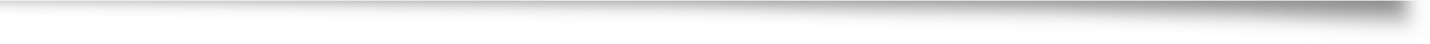 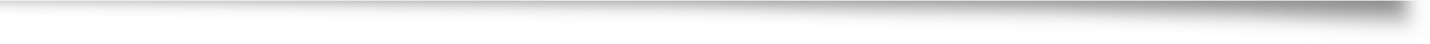 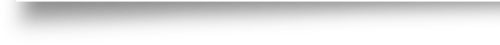 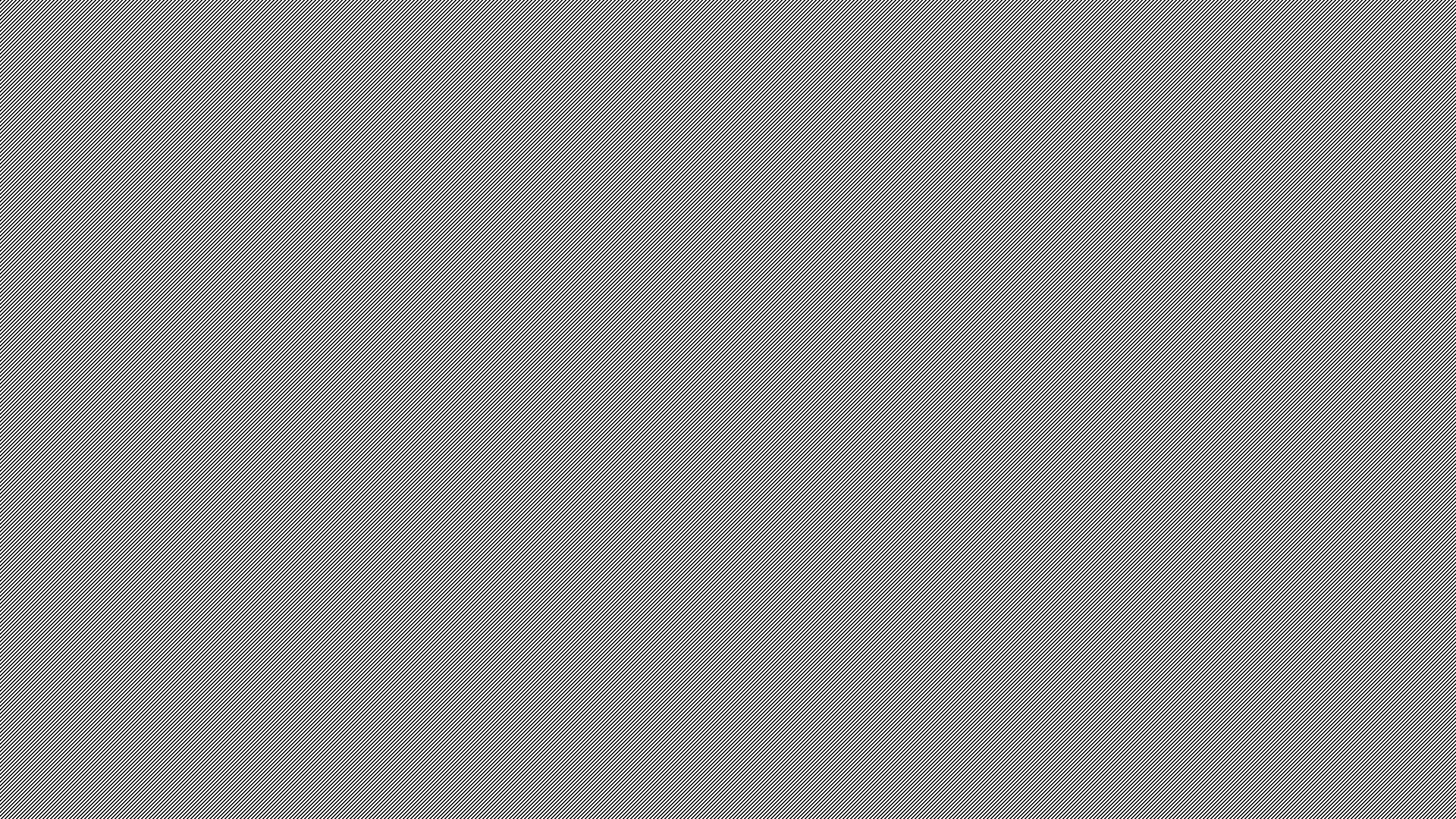 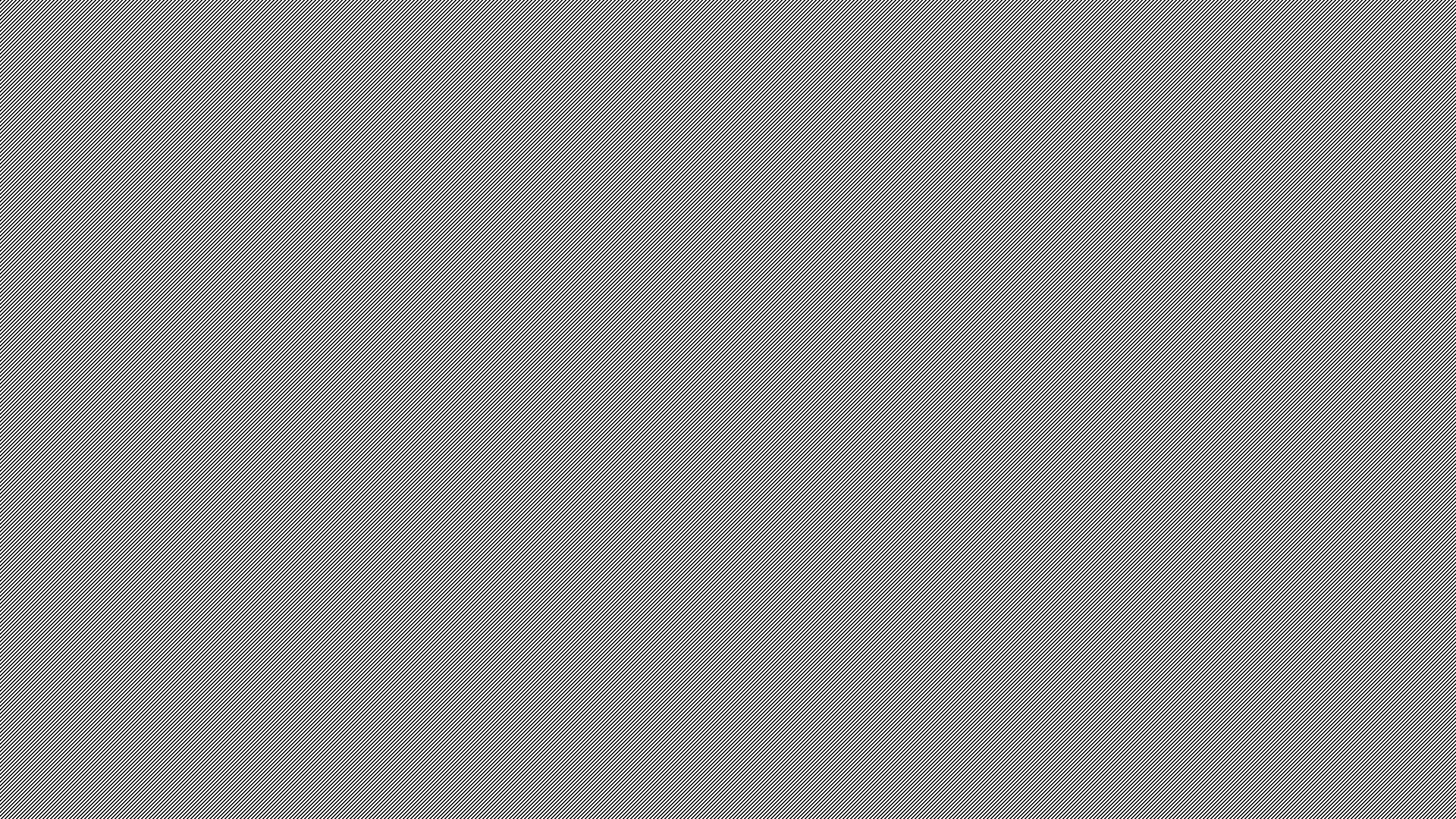 Metas de aprendizaje
5.Asume roles relacionados con los acontecimientos, discursos, instituciones, imágenes, objetos y prácticas que conforman sus vivencias de forma humanista. 


6.Actúa los roles que juega en los acontecimientos, discursos, instituciones, imágenes, objetos y prácticas que conforman sus vivencias con base en aportes de las humanidades.
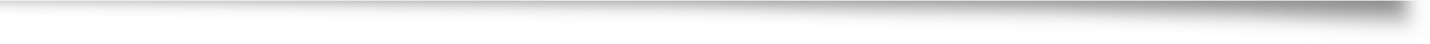 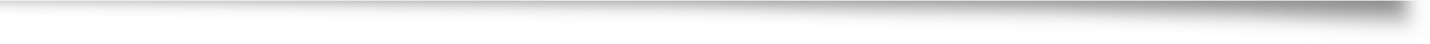 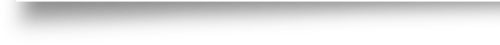 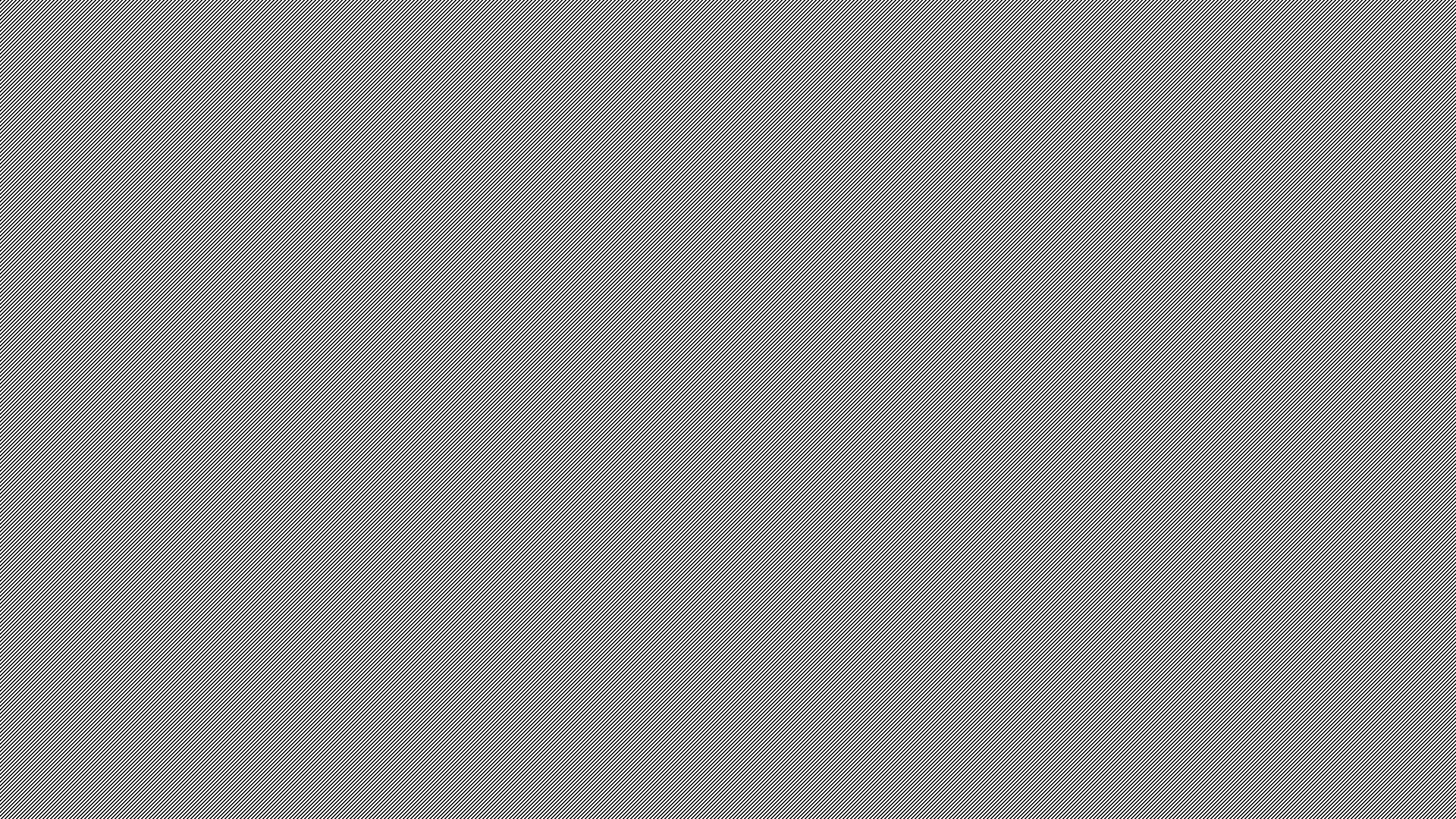 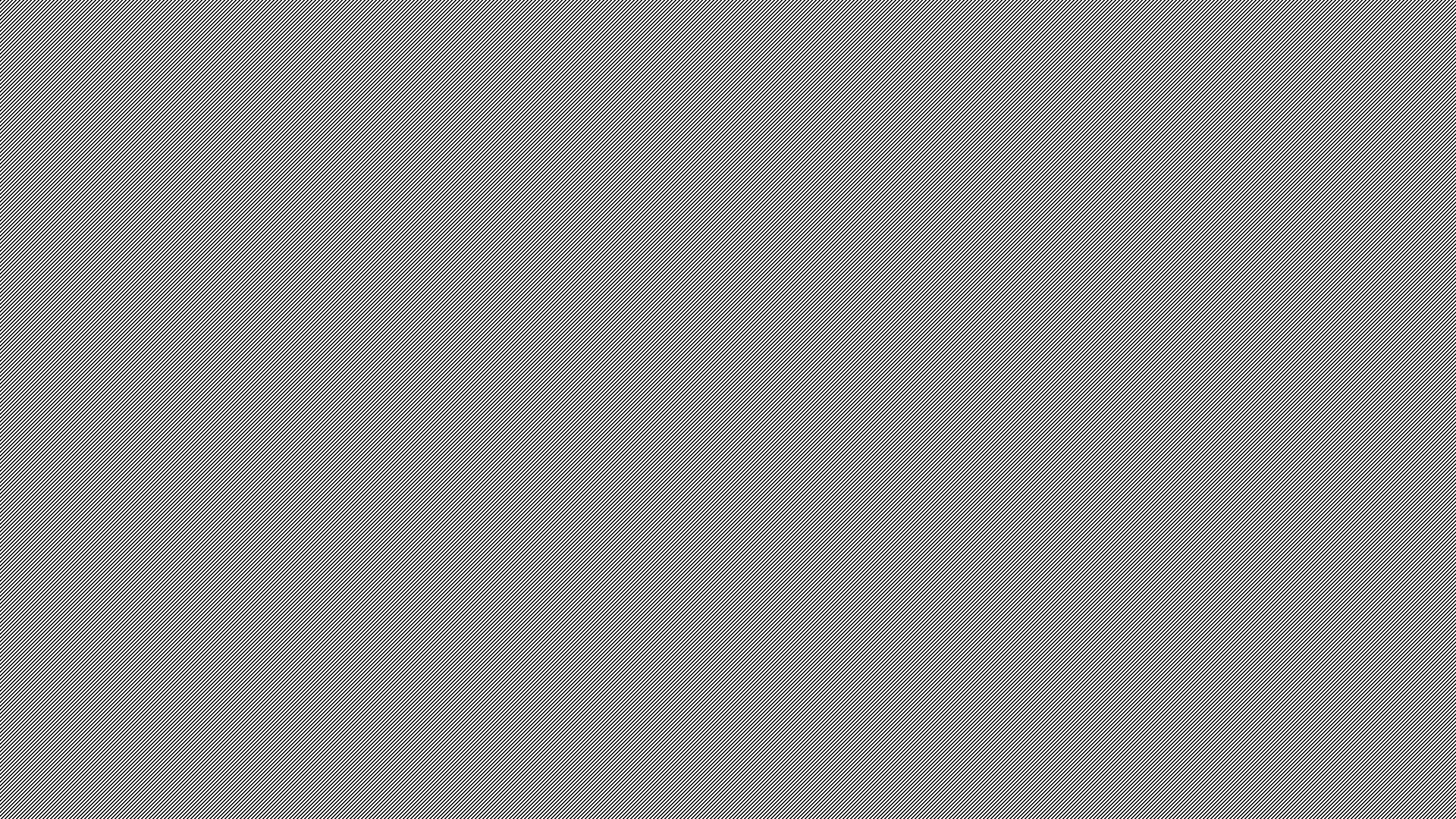 1. Cuestiona y argumenta los significados (culturales, políticos, históricos, tecnológicos, entre otros) de las prácticas, discursos, instituciones y acontecimientos que constituyen su vida para fortalecer su afectividad y sus capacidades de construir su experiencia individual y colectiva.
2.Somete a crítica los significados del estar juntos, además de cómo se conciben y experimentan las relaciones colectivas y con la naturaleza que potencian su capacidad de decisión ante situaciones y problemas de su vida.

3.Se asume como agente de sí mismo y de la colectividad al experimentar los acontecimientos, discursos, instituciones, imágenes, objetos y prácticas que conforman sus vivencias.
Aprendizaje de trayectoria.3
.
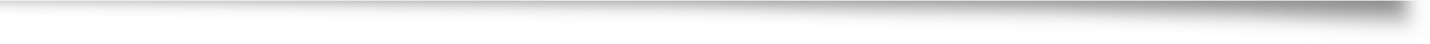 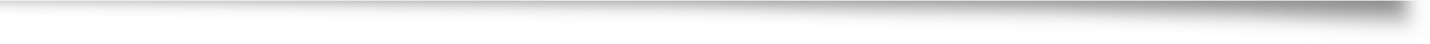 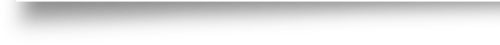 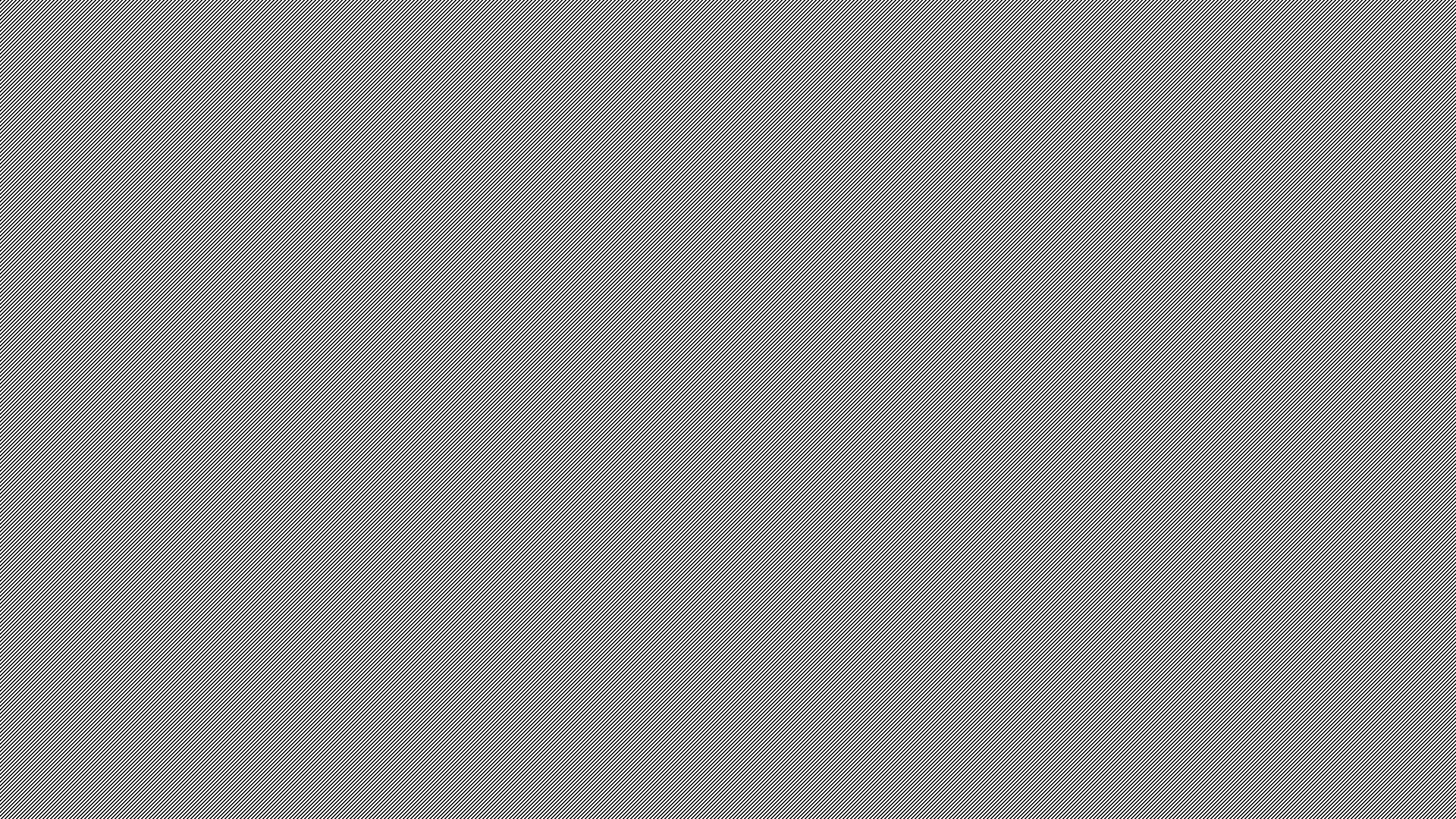 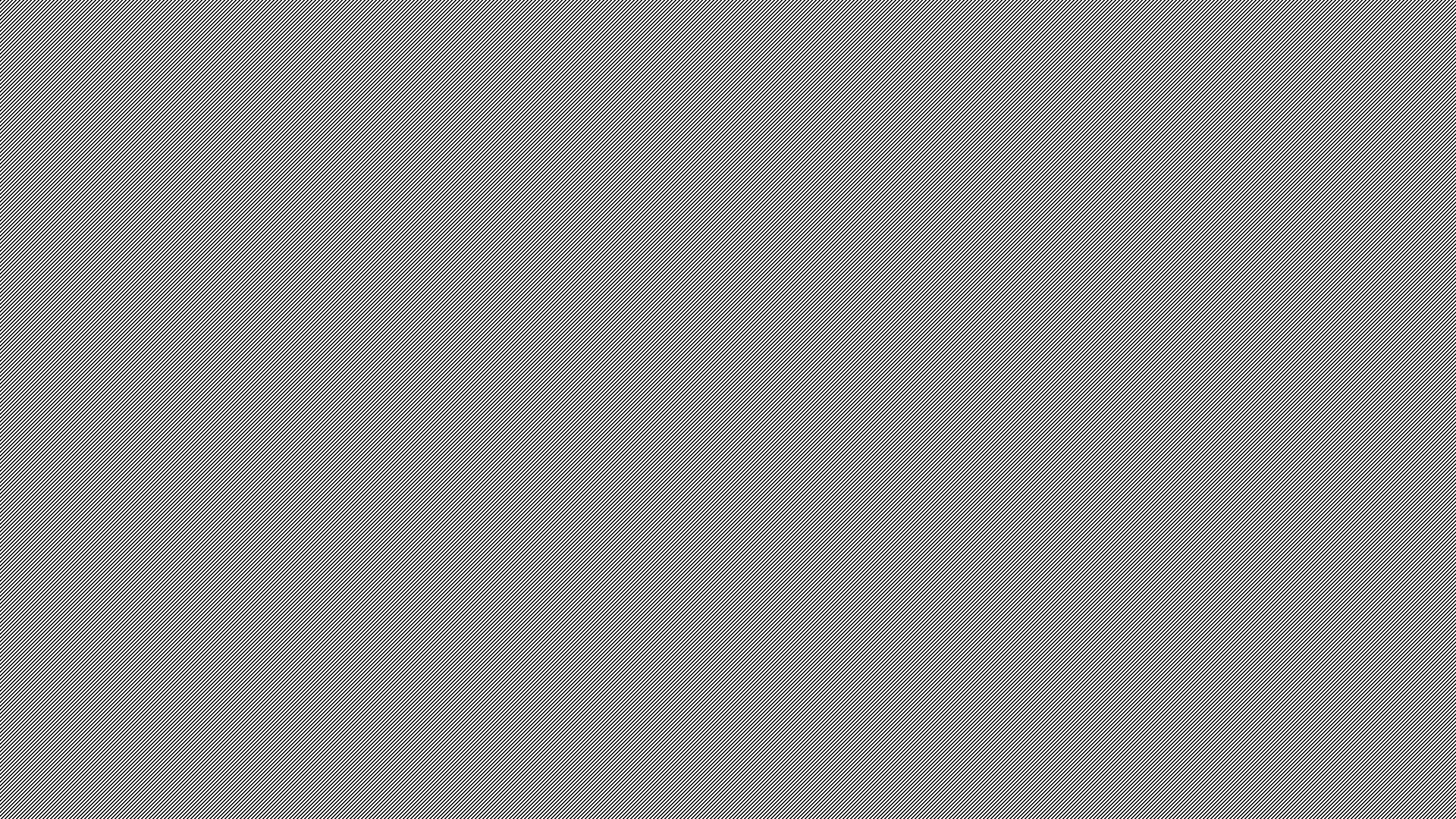 Vivir aquí y ahora. 
Subcategorías: Vida buena
 Vida examinada
 Vida alienada 
Vida libre de violencia 
Sustentabilidad de la vida
 Protección de la vida 
Vida no humana 
Derecho a la vida 
Calidad de vida
 Más allá de la vida 
Vida artificial.
Categorías.3  subcategorías. 28
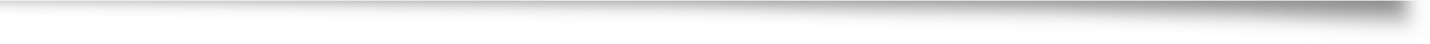 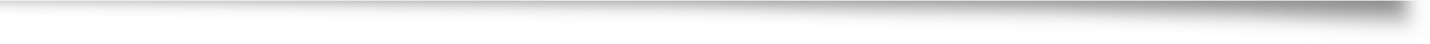 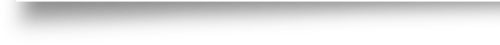 2. Estar juntos.
Subcategorías: Políticas de lo colectivo, Formas afectivas de lo colectivo, Conflictos de lo colectivo, Estructuras de lo colectivo, Utilizaciones de lo colectivo Invenciones de lo colectivo, Reproducciones de lo colectivo y Ecosistema .
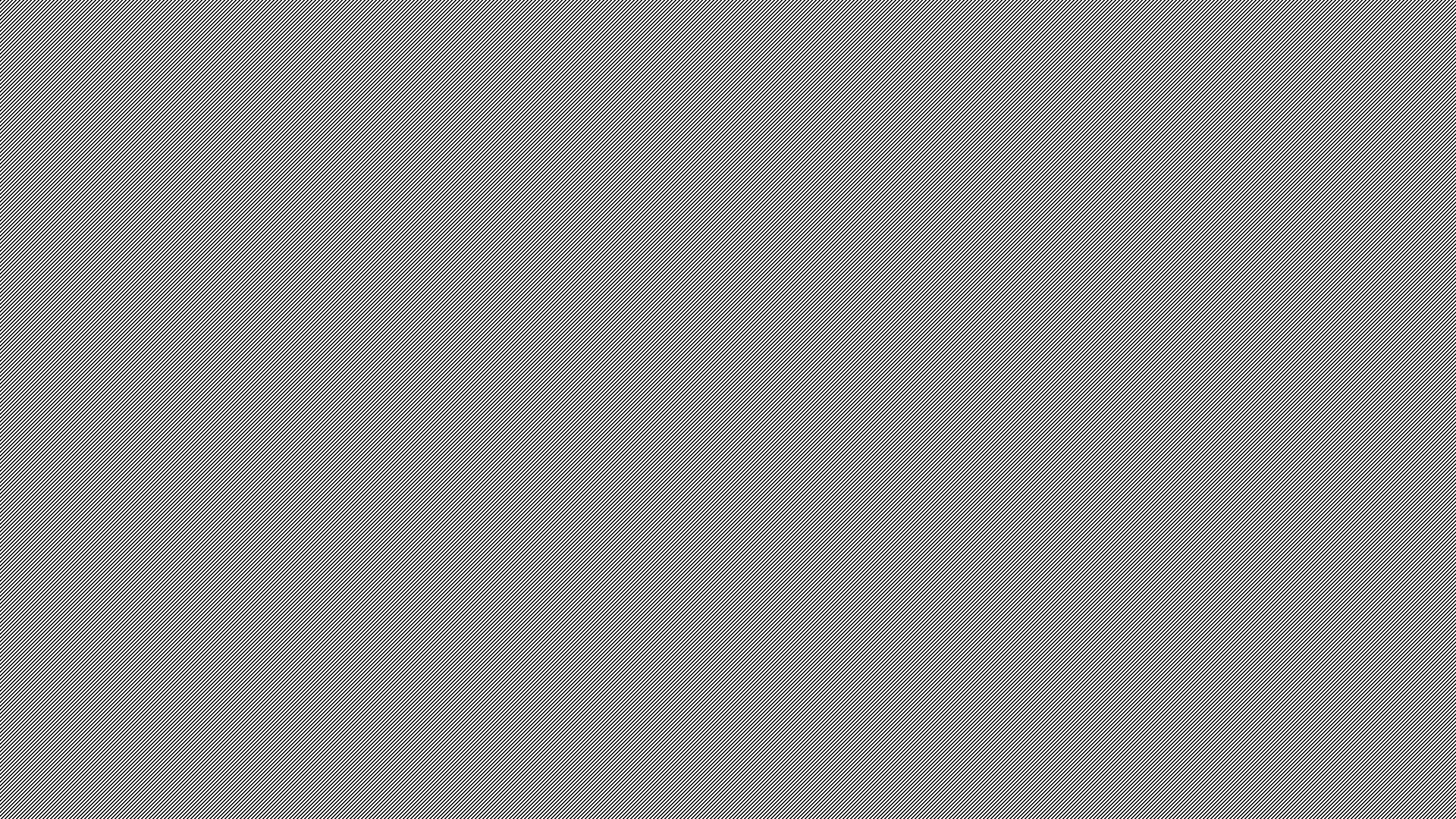 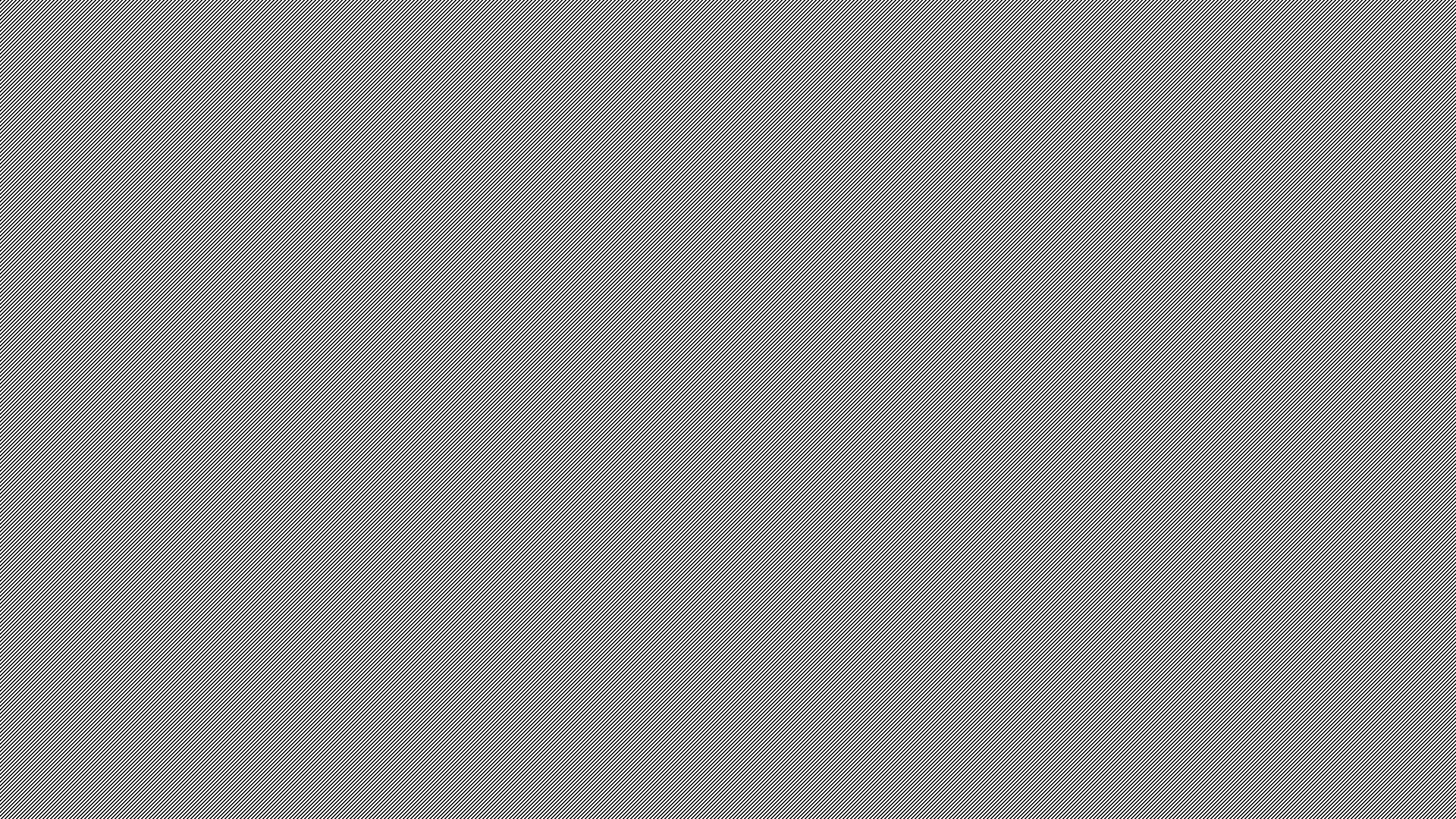 Categorías y subcategorías
3. Experiencias.
Subcategoría: Dónde estoy 
Cómo soy
 Los otros 
Las cosas 
Lo que quiero 
Lo que ocurre 
Lo que sé 
Lo que apasiona 
Lo que hay.
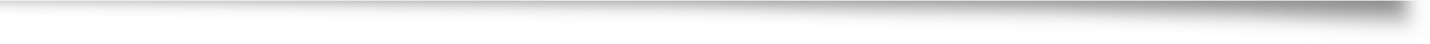 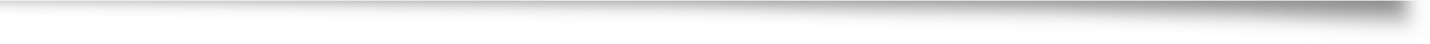 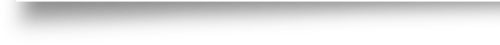 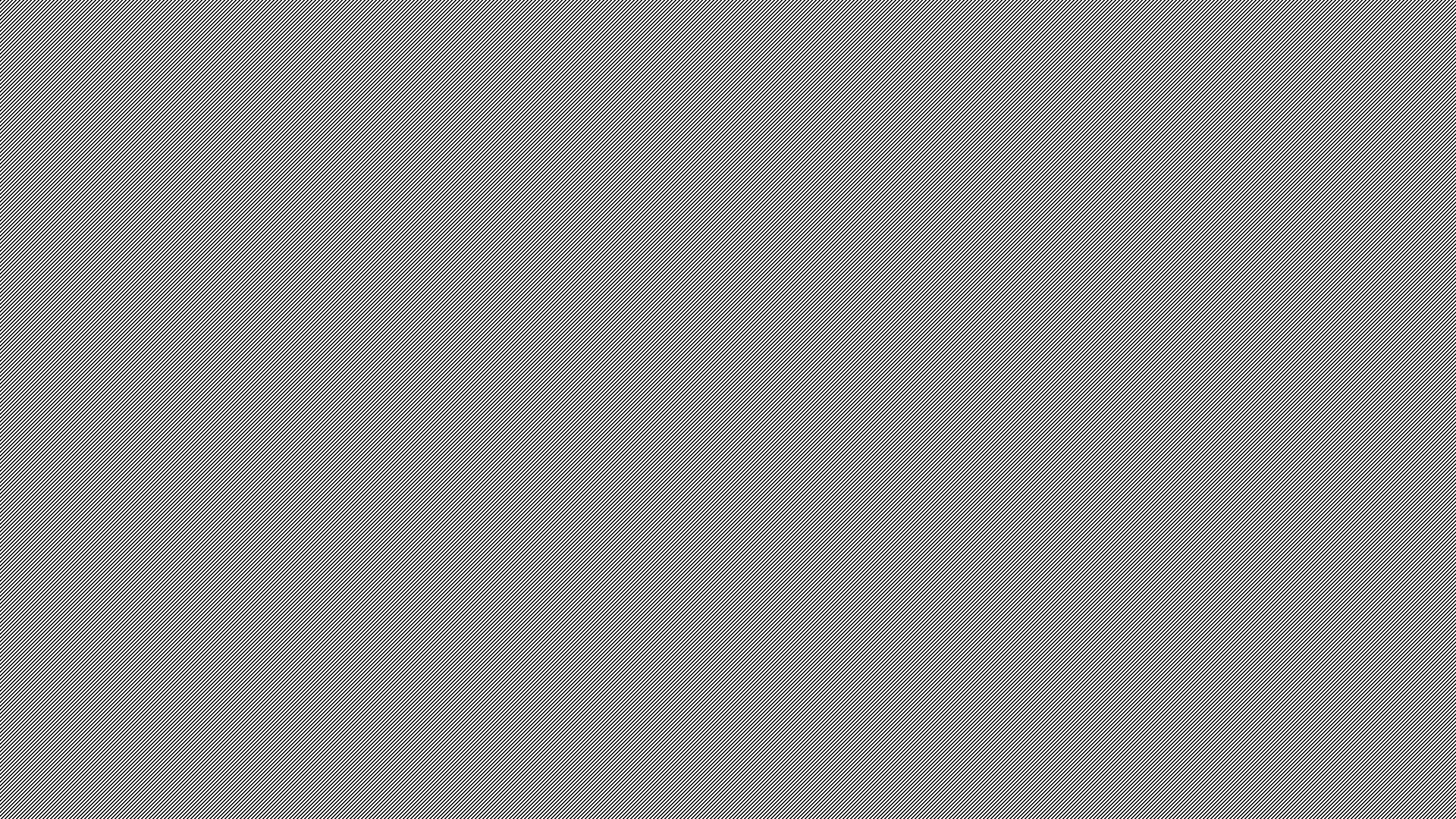 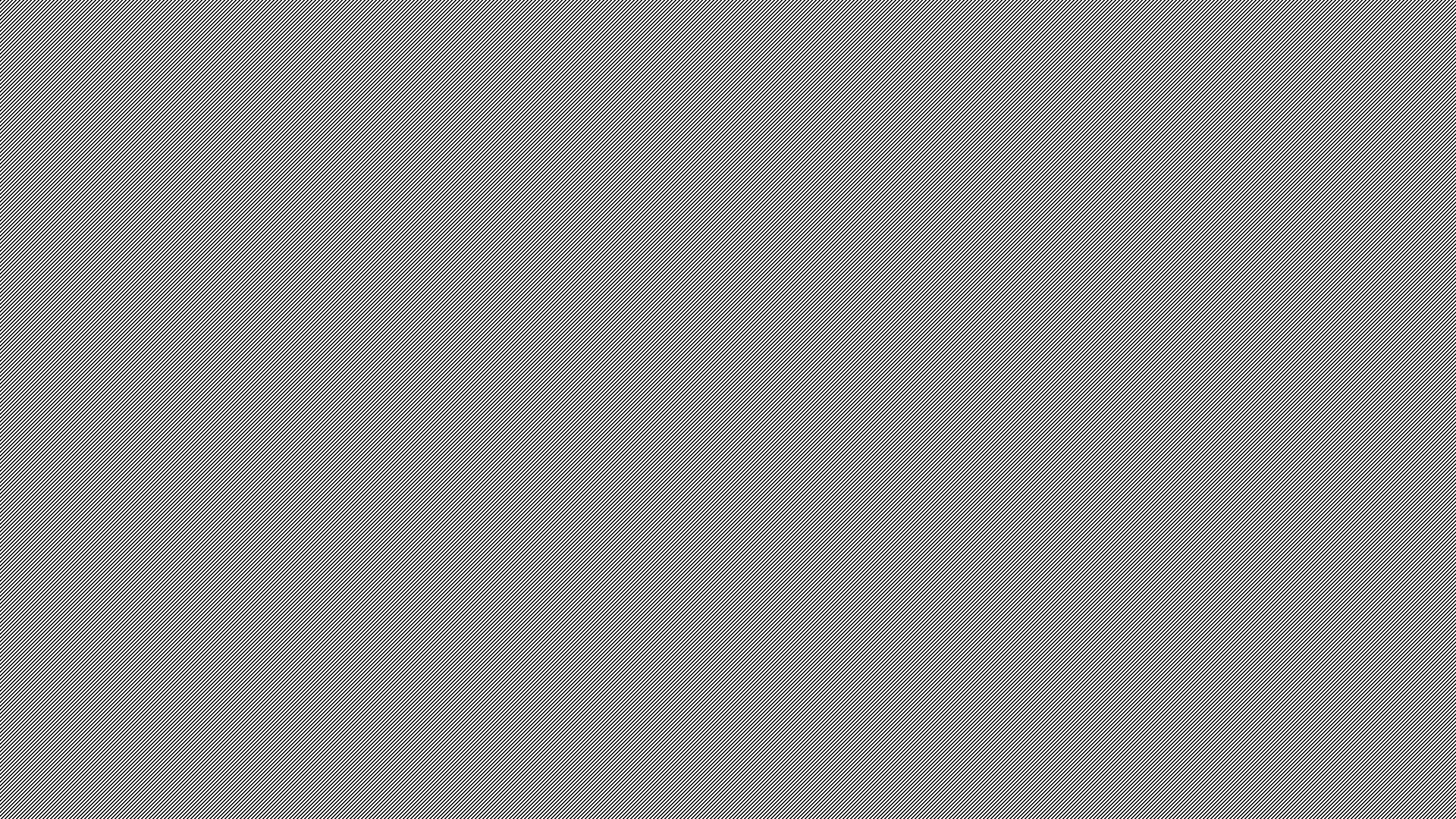 12 Progresiones
Son las unidades didácticas que hacen posible las metas de aprendizaje en cada uno de los recursos sociocognitivos (comunicación, pensamiento matemático, conciencia histórica y cultura digital) y áreas de acceso al conocimiento (ciencias naturales, experimentales y tecnología, ciencias sociales y humanidades). Constituyen en cada recurso y área, los pasos que un(a) adolescente daría para tener a su disposición la posibilidad de llegar a cualquier elemento de la complejidad de los fenómenos de la naturaleza, la sociedad y el ser humano.
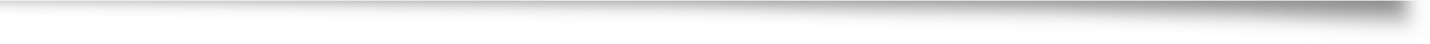 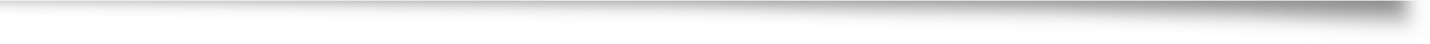 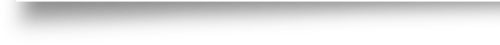 Evaluación Diagnóstica
Cuadro SQA
Evaluación Diagnóstica
Cuadro SQA
Evaluación Diagnóstica
Cuadro SQA
Evaluación Diagnóstica
Cuadro SQA
Evaluación Diagnóstica
Cuadro SQA
UACs Humanidades I
UACs Humanidades I
UACs Humanidades I
UACs Humanidades I
UACs Humanidades I
UACs Humanidades I
UACs Humanidades I
UACs Humanidades I
UACs Humanidades I
UACs Humanidades I
UACs Humanidades I
UACs Humanidades I
Metodología de trabajo, Acuerdos y Organización
Actívate
Estrategias de aprendizaje
- Esquemas, debates, Foros, Entrevistas, Trabajo de campo, concursos, lecturas reflexivas, sociodrama, teatro,  etc
Acuerdos del grupo para convivir y lograr un excelente desempeño
Metodología de trabajo, Acuerdos y Organización
Material de apoyo y didáctico: Libro de texto,  libreta profesional, revistas, recortes, dibujos, plumones,colores, diurex,hojas de         colores, etc.
Ambientación en el grupo:
Adornar el salón, limpieza en el aula, ordenar las butacas, frases alusivas al día, repasar los acuerdos, responder la bitácora, participar en concursos y actividades de nuestra institución y nación, 
           etc.
Metodología de trabajo, Acuerdos y Organización
Acciones o tipos de evaluación según el agente:
-Heteroevaluación(Docente)
- Coevaluación ( entre pares)
-Autoevaluación ( reflexión             
         individual).
Tipos o formas de evaluación:
-Diagnóstostica
- Formativa
- Sumativa
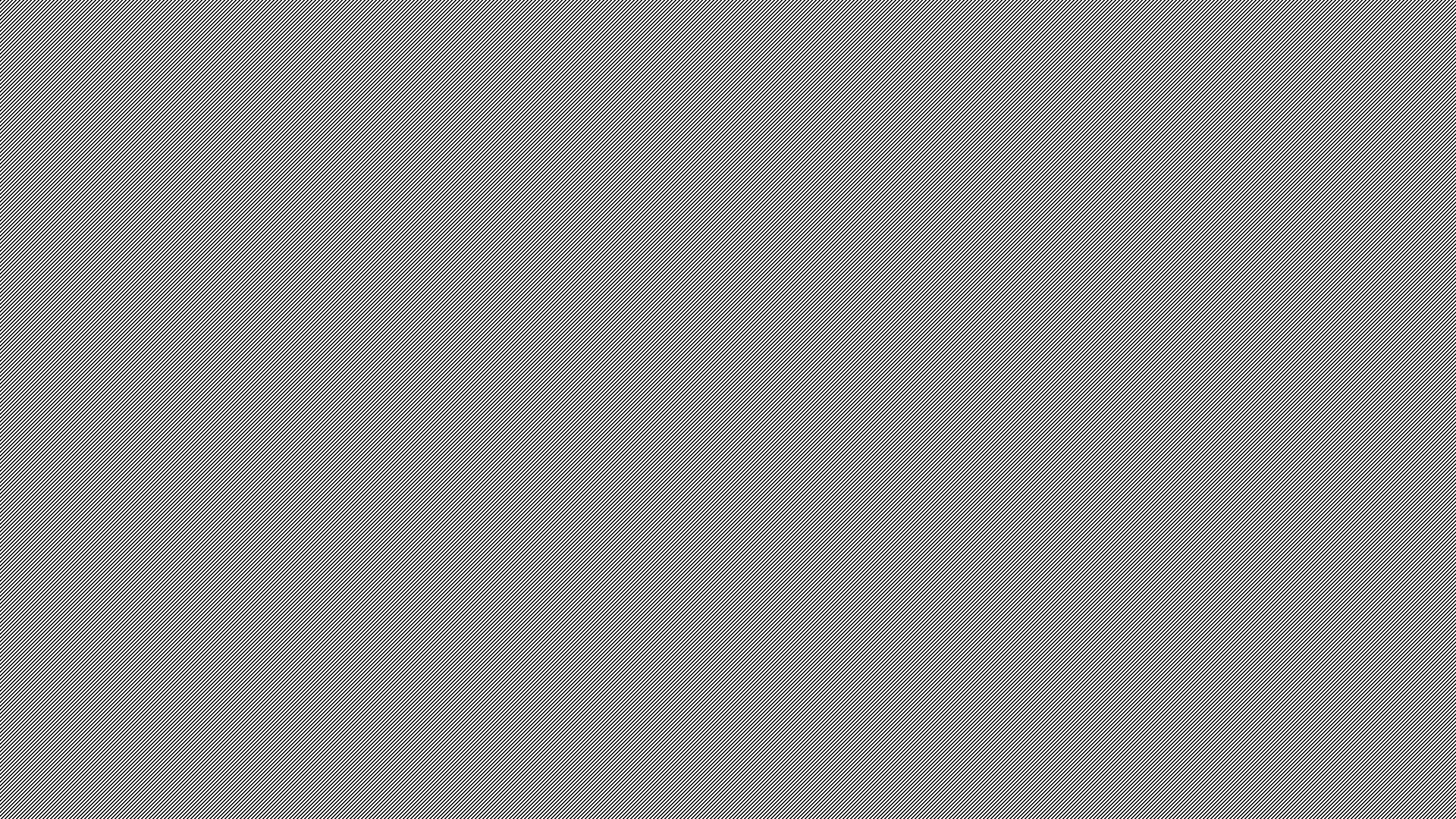 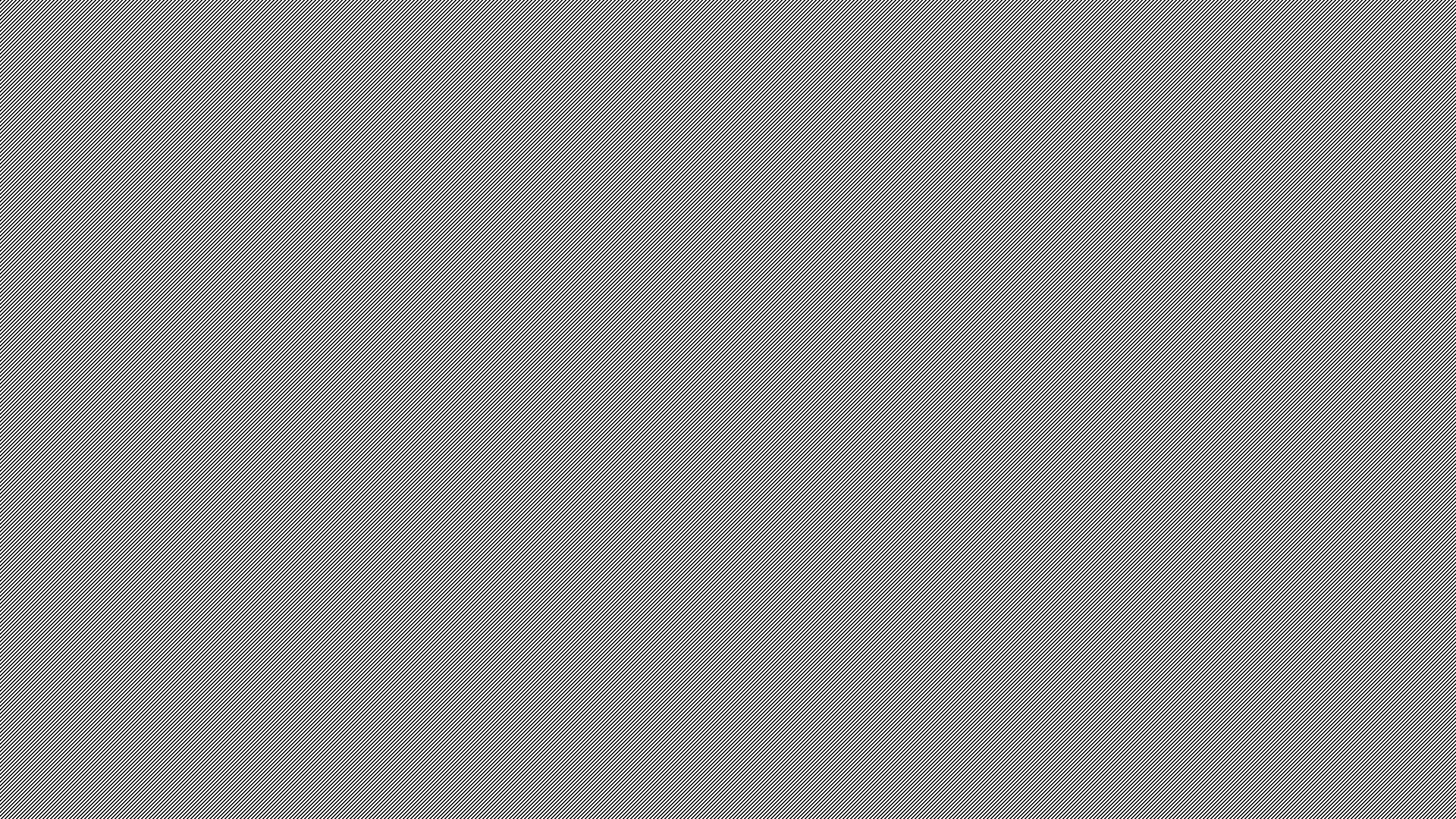 Libreta de evidencias de las progresiones 1 a 4.
1. Libreta con el encuadre. 20%.  12 de septiembre.
2. Ejercicios de las progresiones 1 a 4 . 19 al 21 de septiembre. 30%
3. Reporte de lectura mensual y foro. 20%  . 28 de sep.
6. Prueba objetiva. Progresión 1 a la 4. 30%. Martes 3 de octubre. Laboratorio de informática.
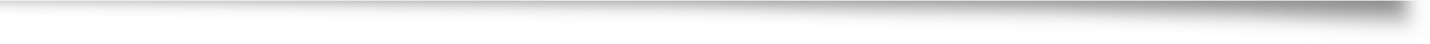 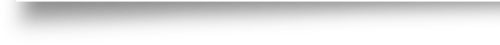 Criterios de Evaluación
1° Periodo
Humanidades I
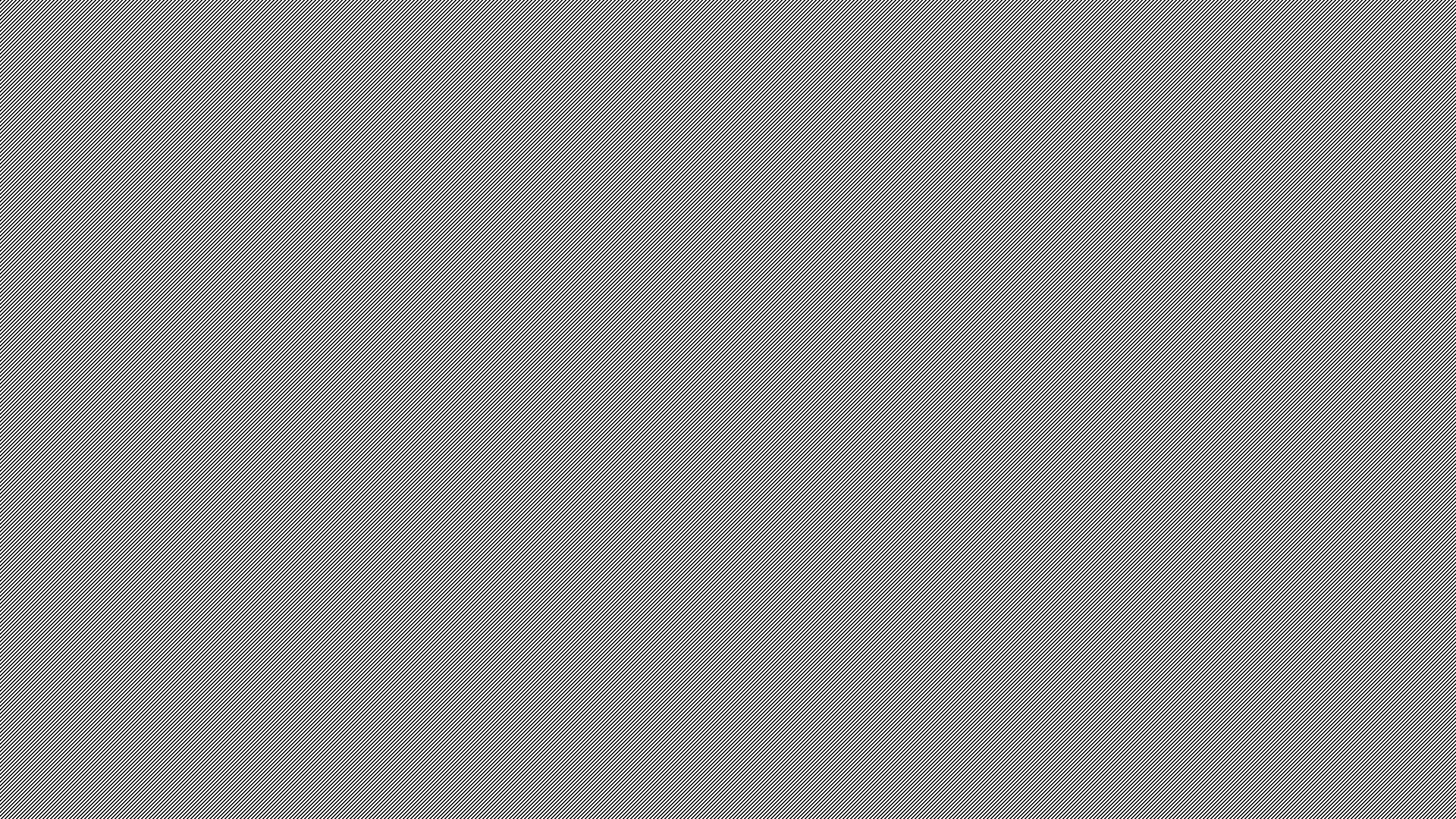 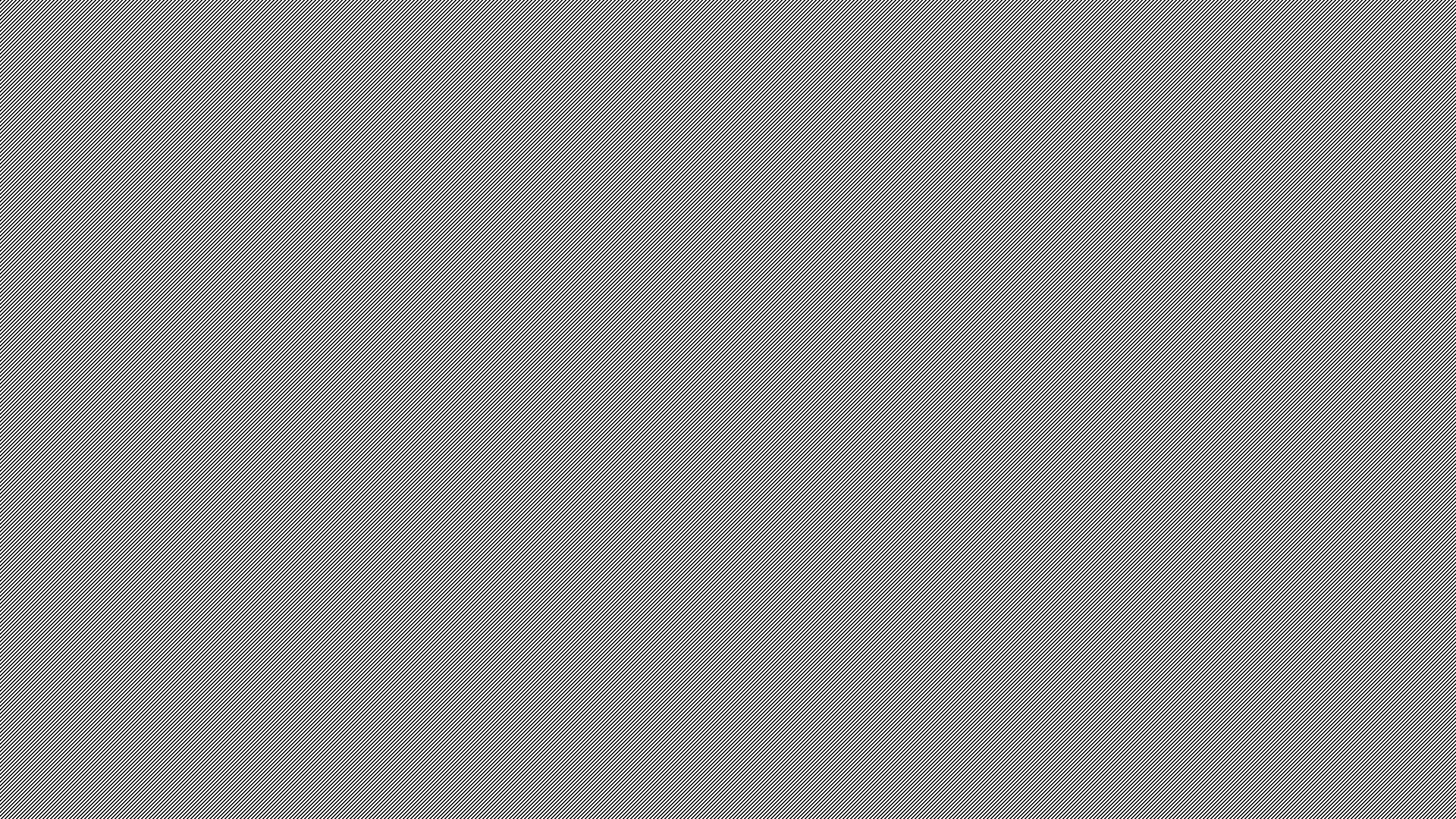 Libreta de evidencias de las progresiones 5 a l a 8. .
1. Libro de texto. 10%.  24 al 26 de octubre.
2. Ejercicios de las progresiones 5 a la 8.31 de octubre al 1 de noviembre. 30%
3. Reporte de lectura mensual y Semana de la lectura. 30%  . 12 oct.
4. Prueba objetiva. Progresión 5 a la 8. 30%. Martes 7 de noviembre. Laboratorio de informática.
Criterios de Evaluación
2° Periodo
Humanidades I
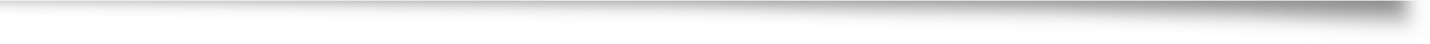 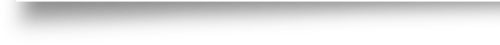 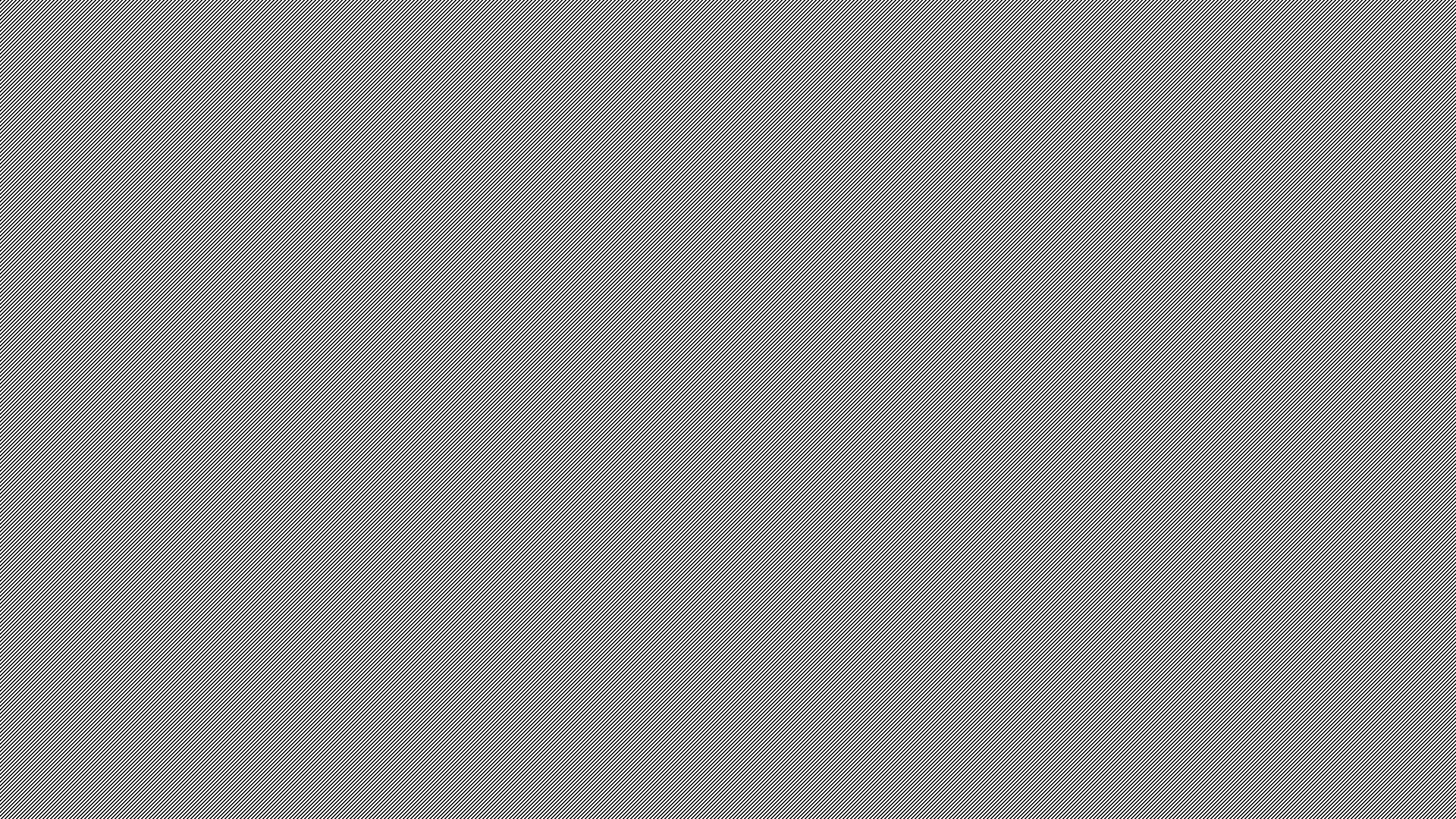 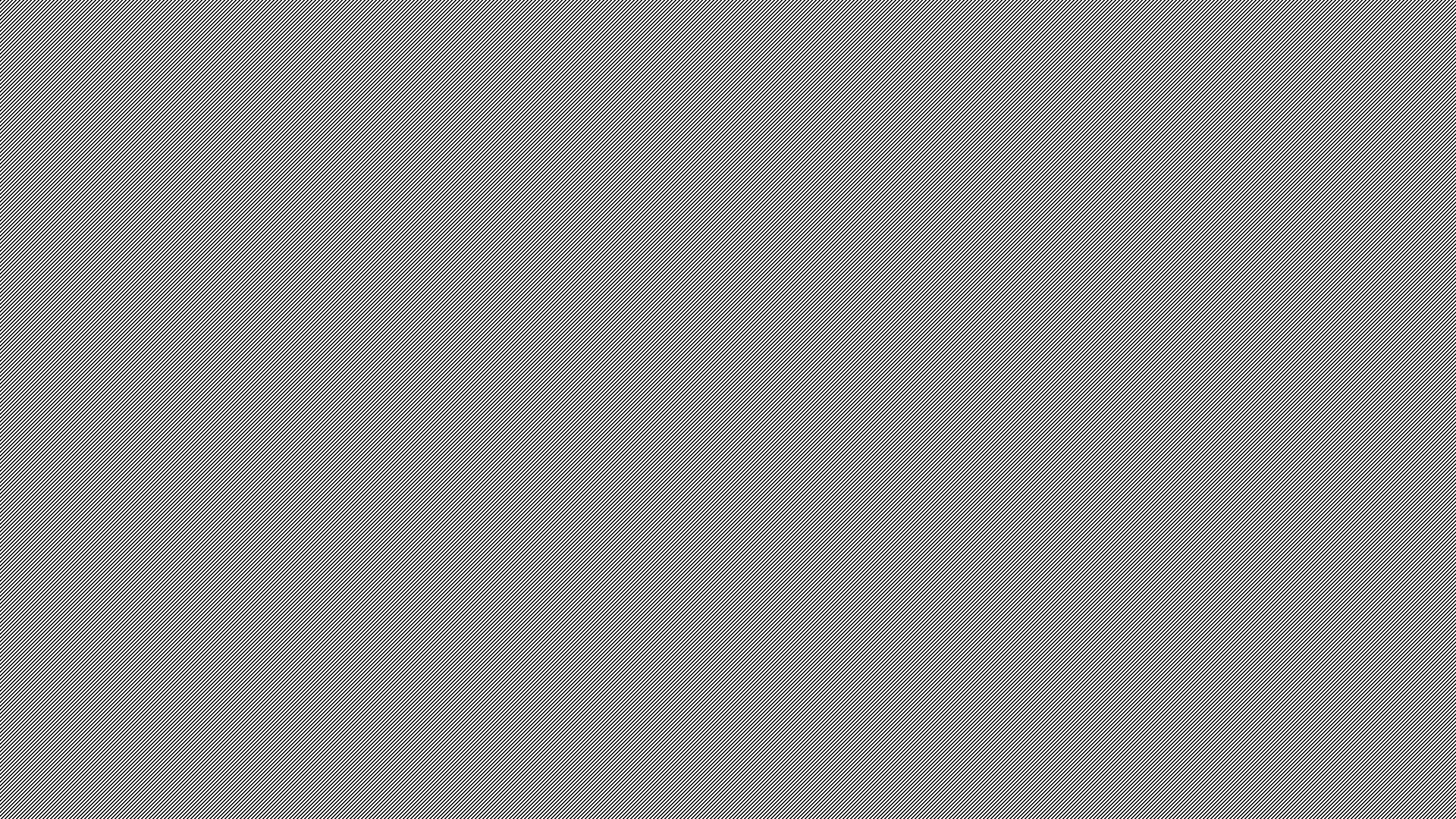 Libreta de evidencias de las progresiones 9 a la 12.
1. Libro de texto. 10%.  21 al 23 de noviembre.
2. Ejercicios de las progresiones 9 a la 12.
5 al 7 de diciembre. 30%
3. Reporte de lectura mensual y foro decembrino. 30%  . 7 de dic.
4. Proyecto transversal “ Mejorando mi salud emocional”. Representación escénica de una problemática escolar o social donde se emplee la resilencia.
5. Prueba objetiva. Progresión 9 a la 12. 30%. Miércoles13 de diciembre. Laboratorio de informática.
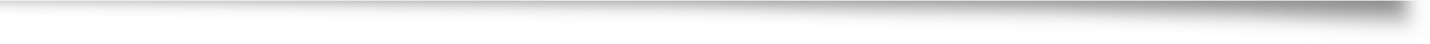 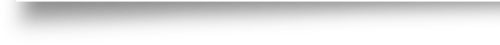 Criterios de Evaluación
3° Periodo
Humanidades I
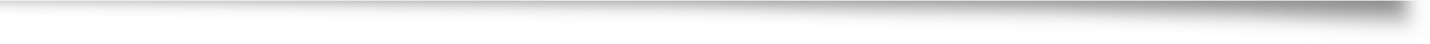 Firma de recibido con fecha y enterado de los padres de familia y alumnos (as).Estas evidencias se emplearán en la etapa de regularización o extraordinario, en caso de reprobar la materia.
He leído todo el plan de trabajo del encuadre de la UACs de Humanidades I
Del semestre 2023B



________________________________                          ___________________________
Nombre completo del
 padre de familia  y firma                                            Nombre completo del alumno(a) y firma
           
Anexar copia de la credencial
Del padre o tutor, así como número telefónico.

                                                   Lic. Araceli Martínez Parada
                                                    Docente titular de la asignatura.
Bibliografía
Lugo Balam Juan. (2023). Humanidades I. México. Serie KlikNEM. Primera edición.